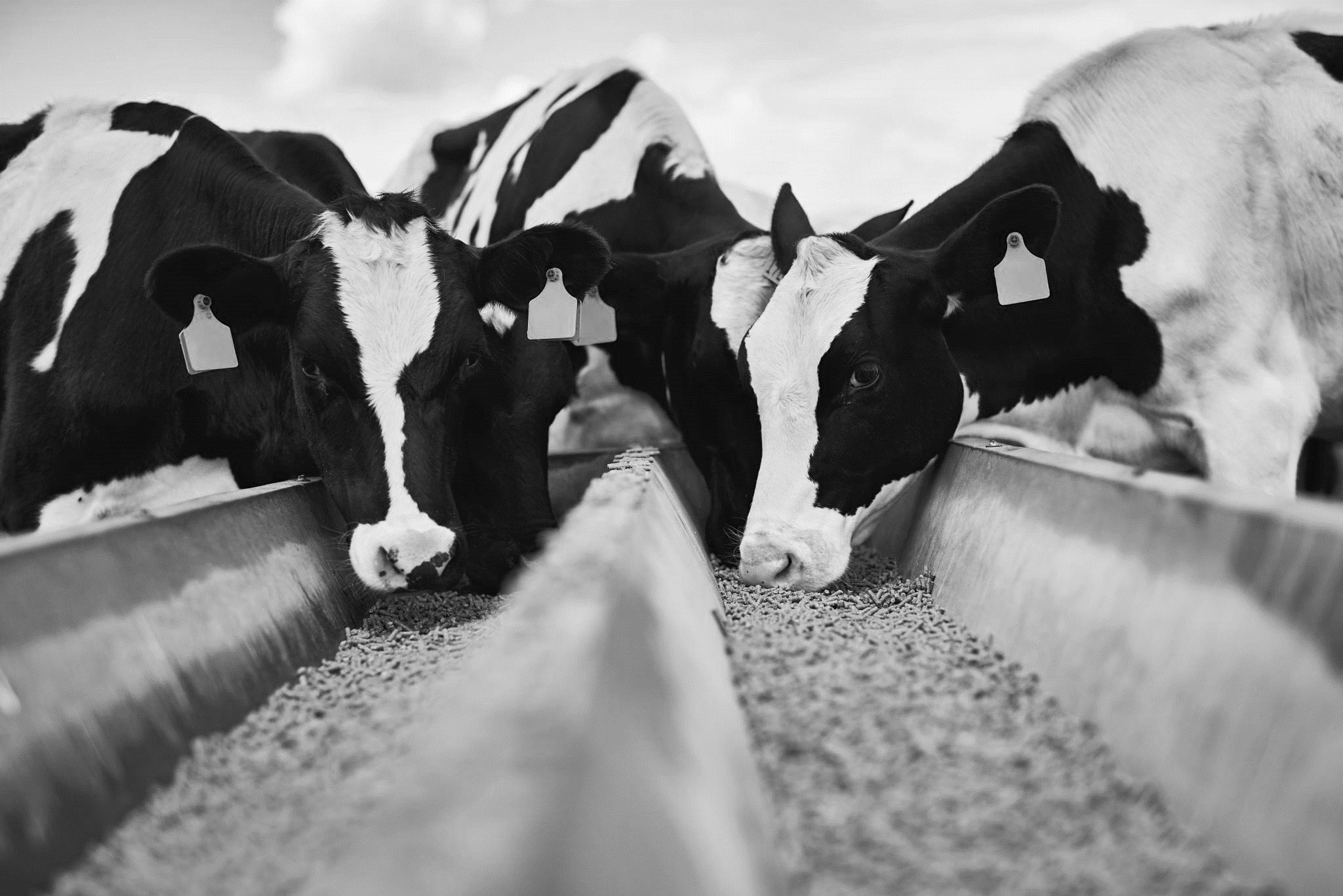 Utilizing HTCondor, Pelican, and DAGMan workflows for high-throughput phenotyping in dairy cattle
Ariana Negreiro
Department of animal & dairy sciences 
PhD candidate      		                  University of Wisconsin-madison
Advisor: Dr. Joao Dorea
[Speaker Notes: **associated***
Don’t use causal statement]
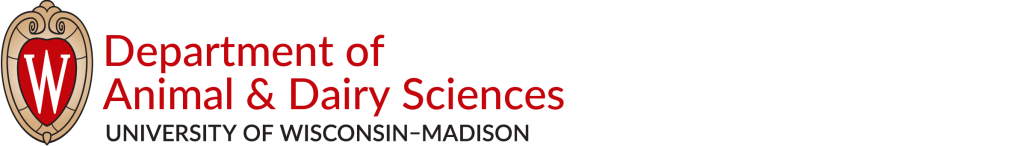 My Background
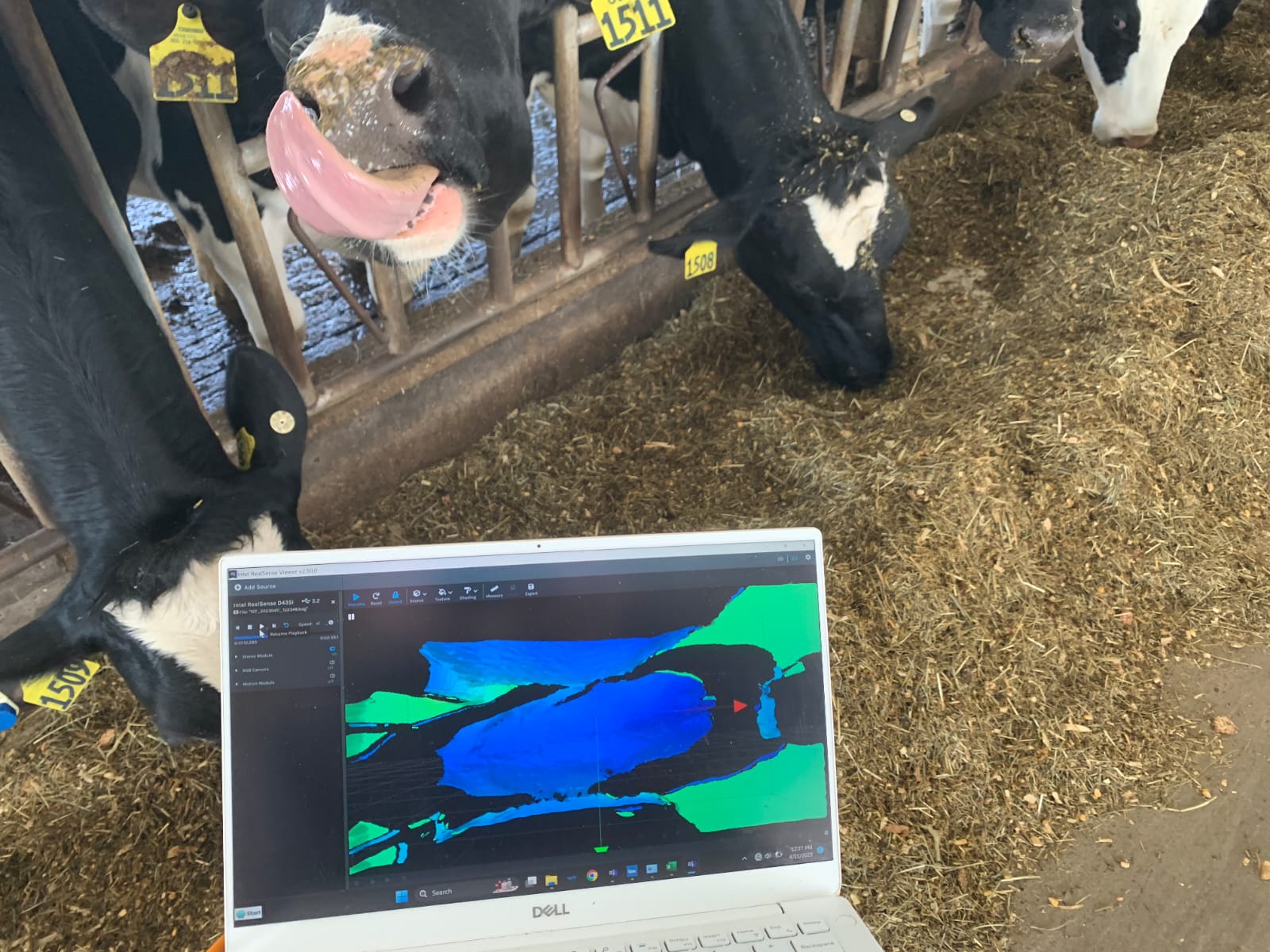 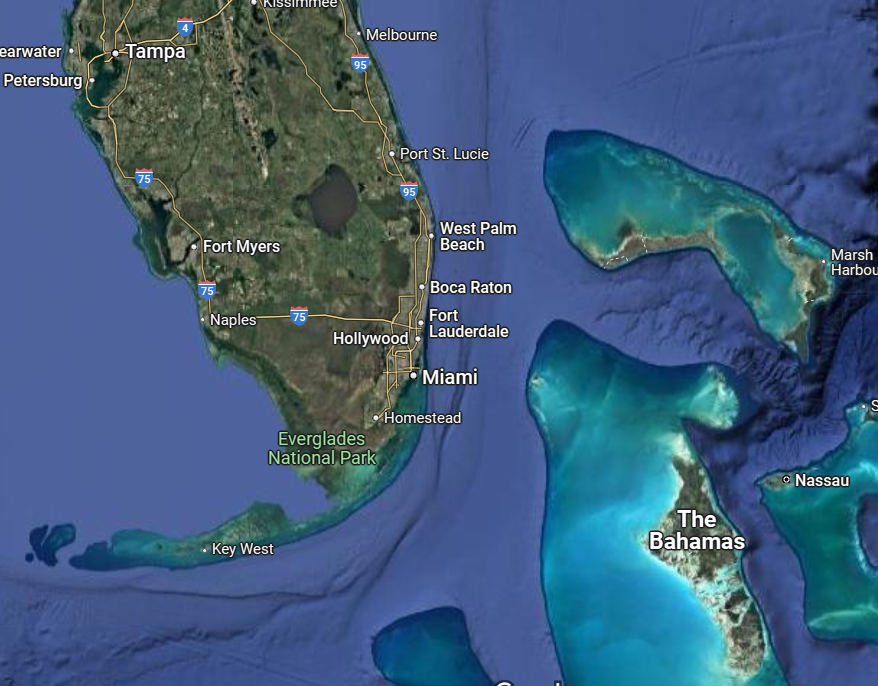 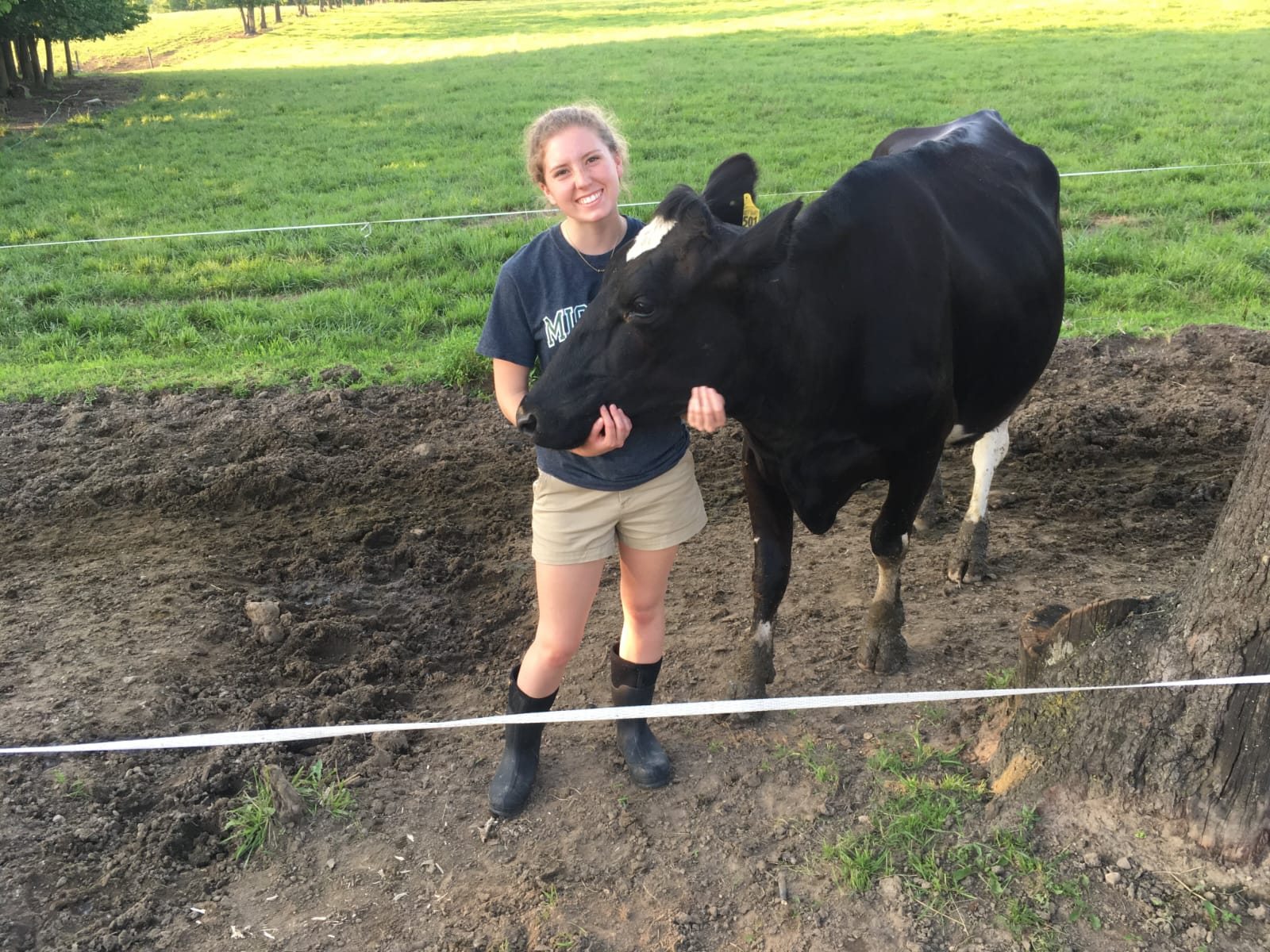 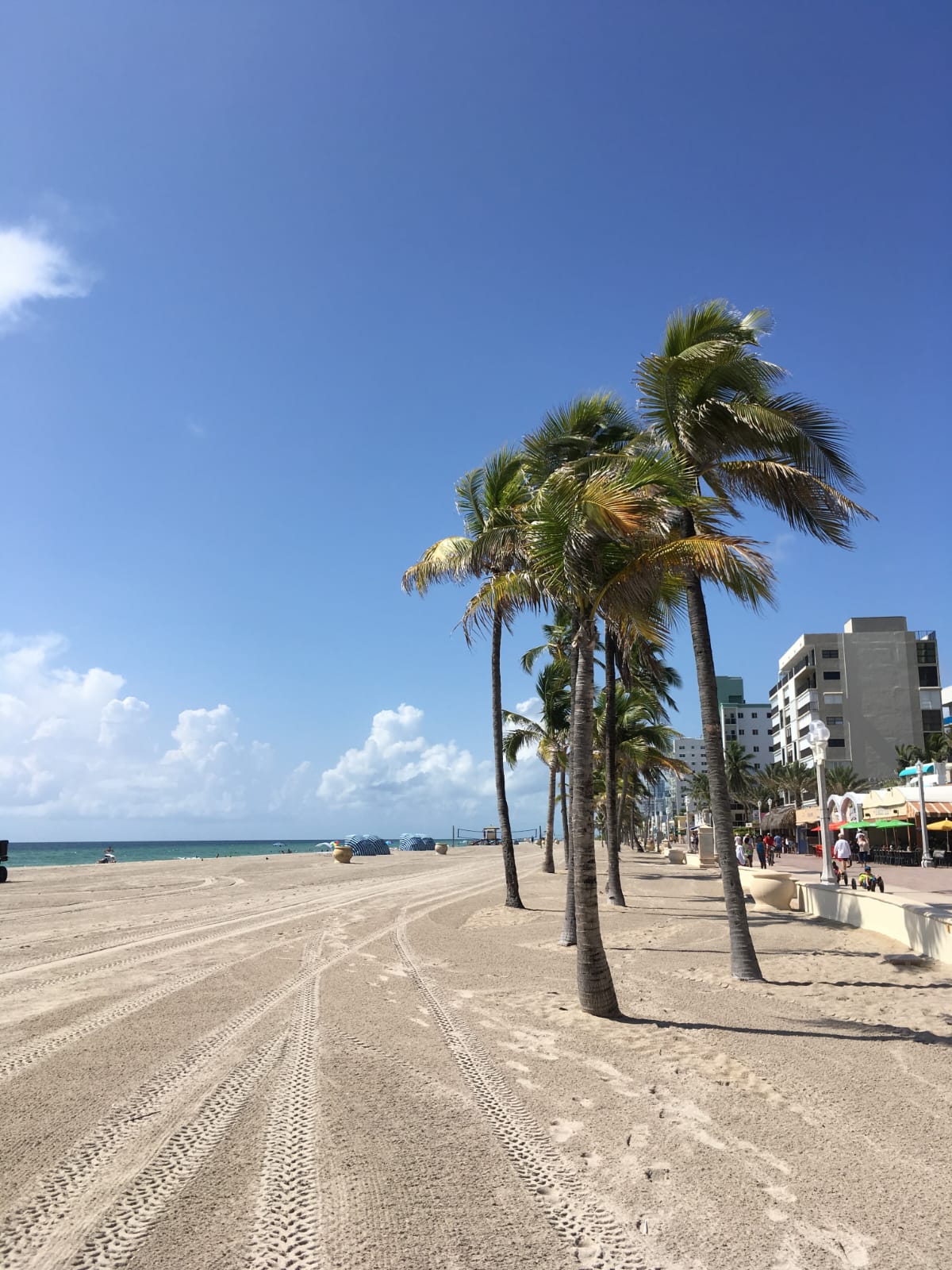 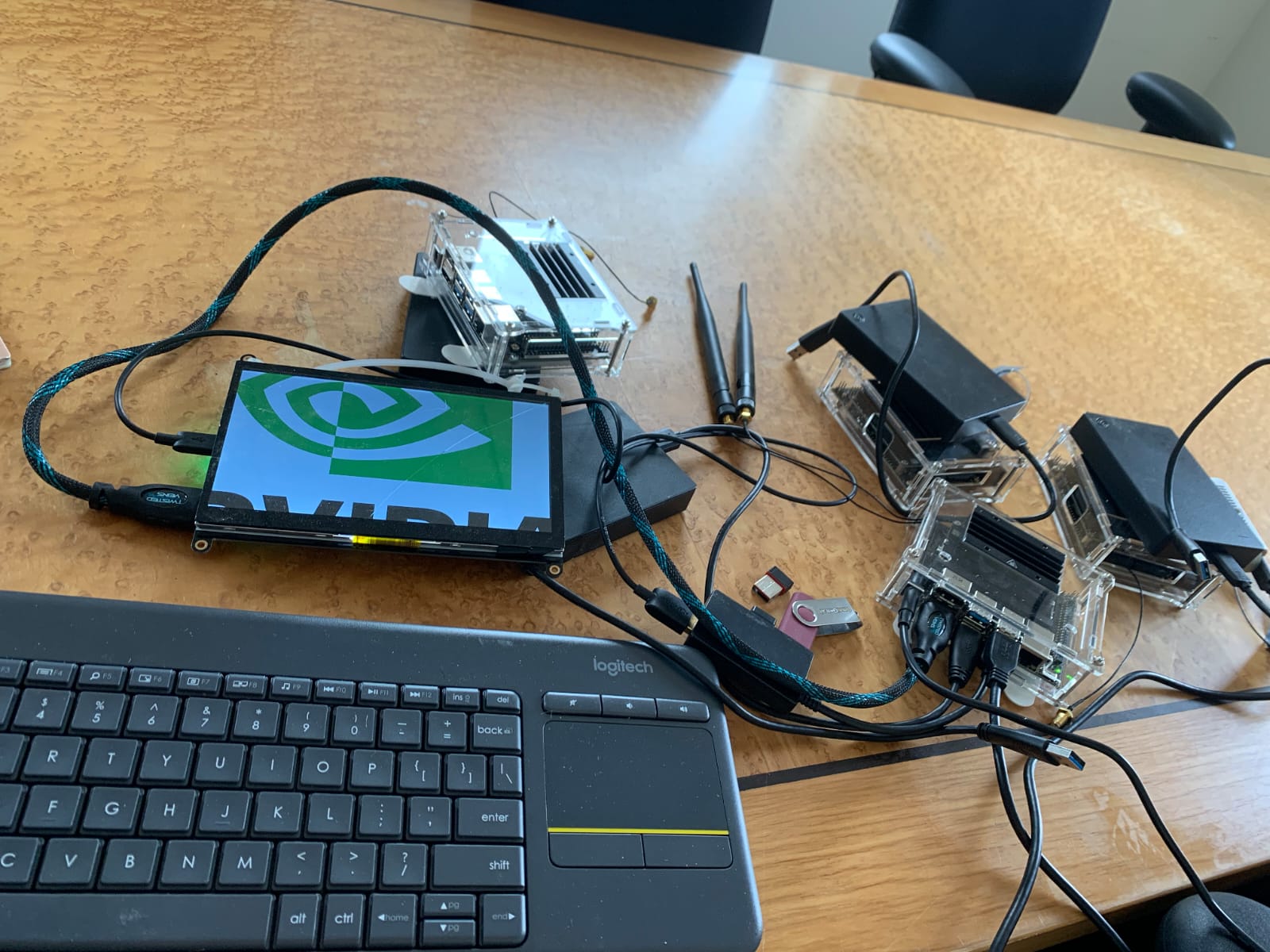 1
Throughput Computing 2025
[Speaker Notes: RESEARCH: Your/your group's general research interests/objectives/questions. You want to give enough context that people can understand your computing or the examples you want to present, but you usually don’t need to dive into specifics of your methodology.]
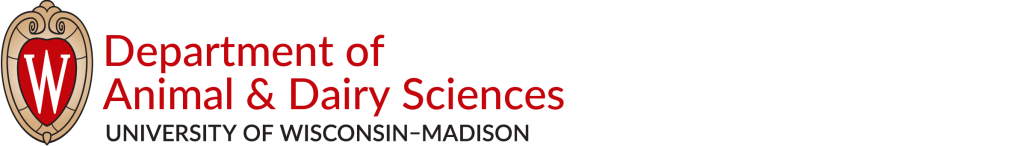 Digital Livestock Lab
Research applications of machine learning and computer vision for farm management and genetic selection
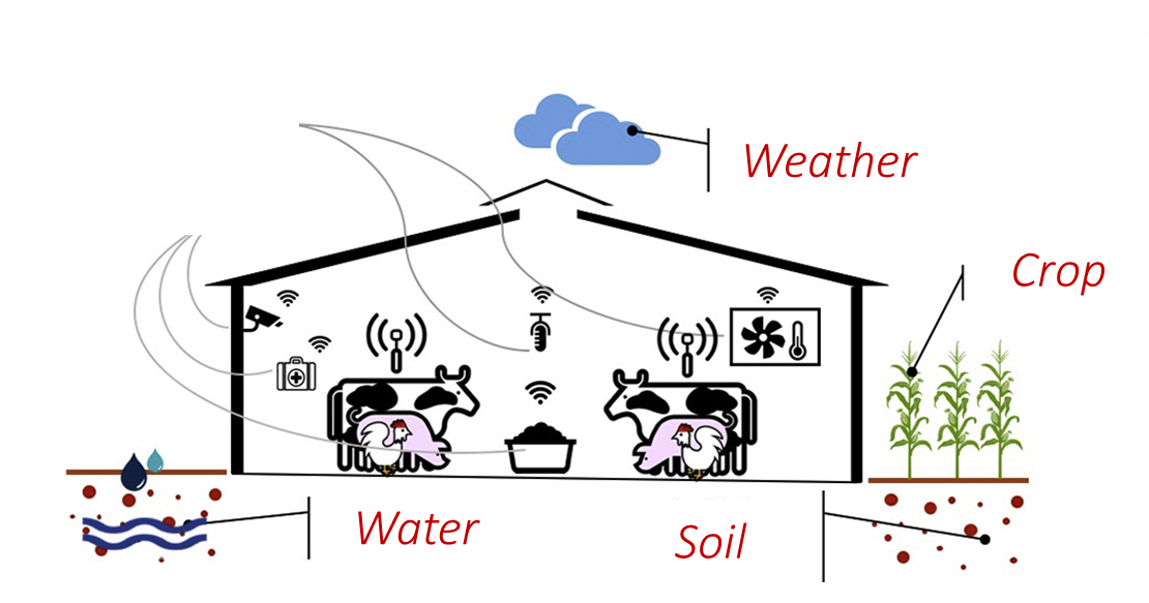 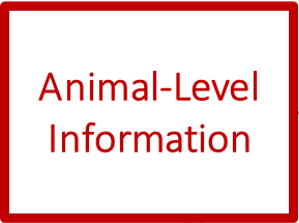 Sensors:
Wearable
Cameras
IR Spec.
RFID 
Sound
Housing
Animal Identification
Animal Behavior
Body Weight
BCS/Composition
Milk Components
Milk Yield
Estrus Event
Feed Intake
Feed Efficiency
Disease Risks
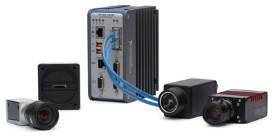 Tullo et al., 2019
2
Throughput Computing 2025
[Speaker Notes: RESEARCH: Your/your group's general research interests/objectives/questions. You want to give enough context that people can understand your computing or the examples you want to present, but you usually don’t need to dive into specifics of your methodology.]
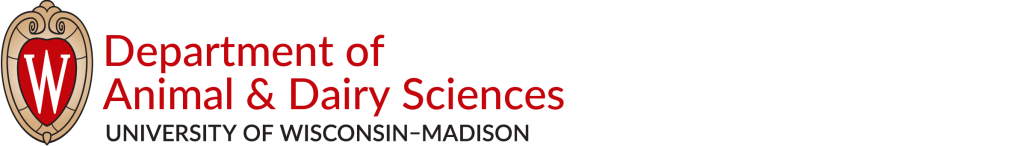 USDA Project: Heifer Identification & 
Growth Monitoring
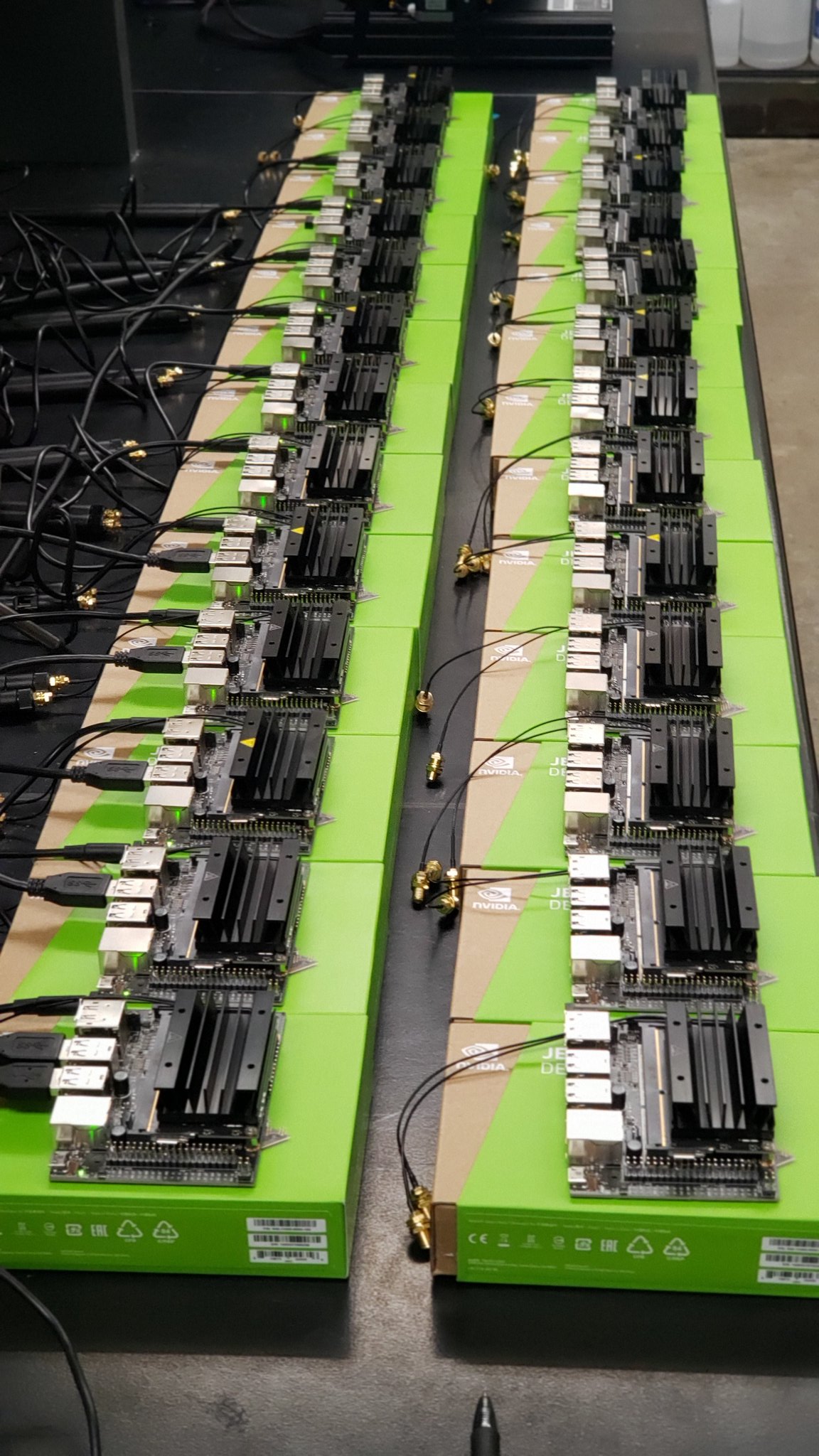 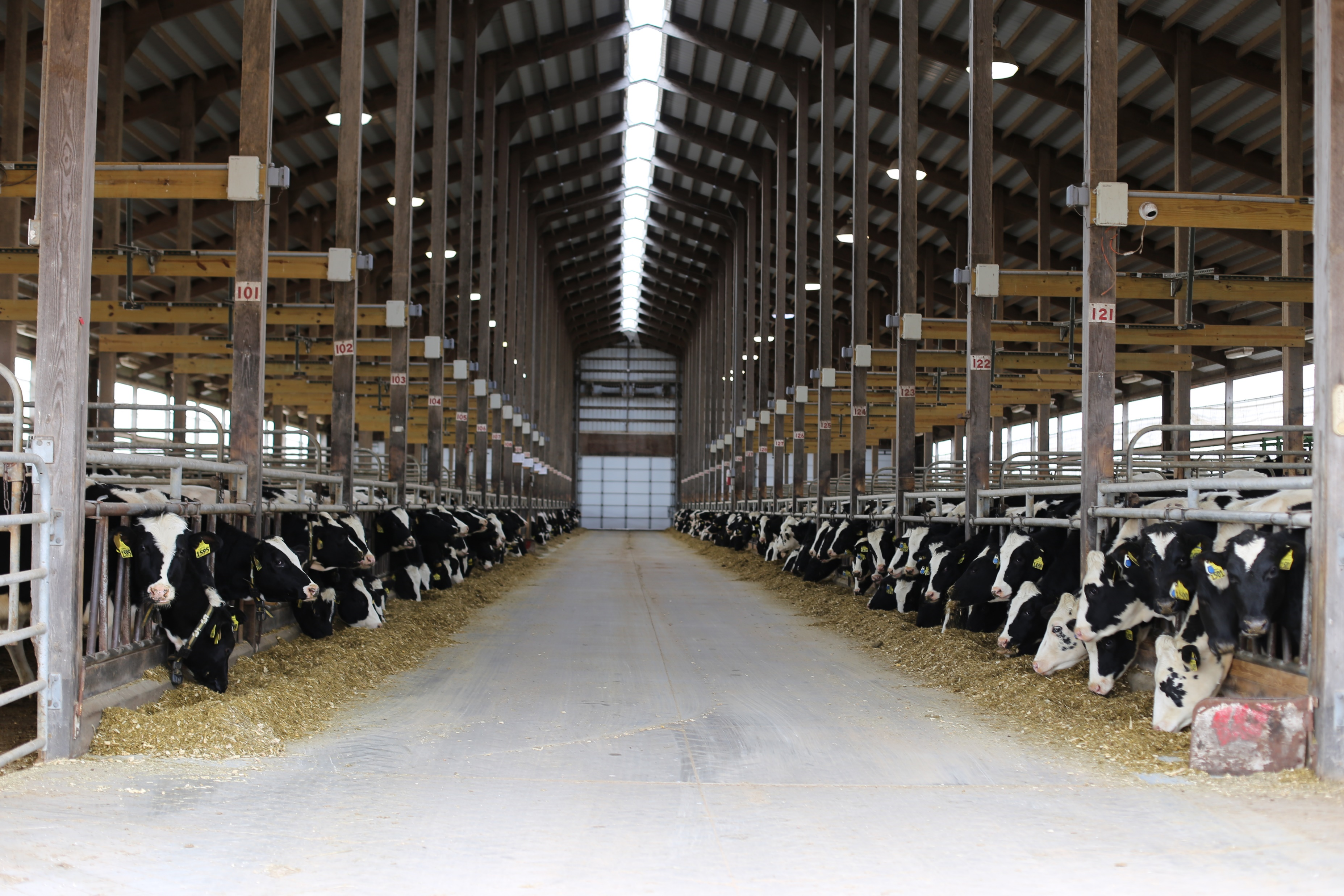 3
Throughput Computing 2025
[Speaker Notes: **give overview of what’s happening with this trial

Highlight that this is from the USDA grant.
Put context on the USDA grant before this *** put timeline, describe project more]
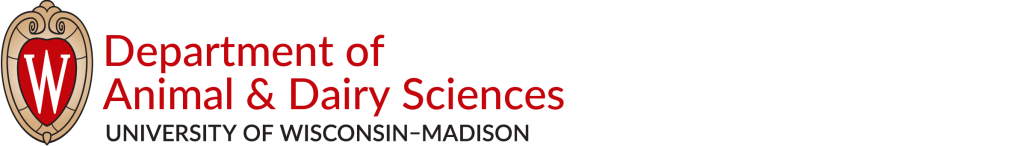 USDA Project: Heifer Identification & 
Growth Monitoring
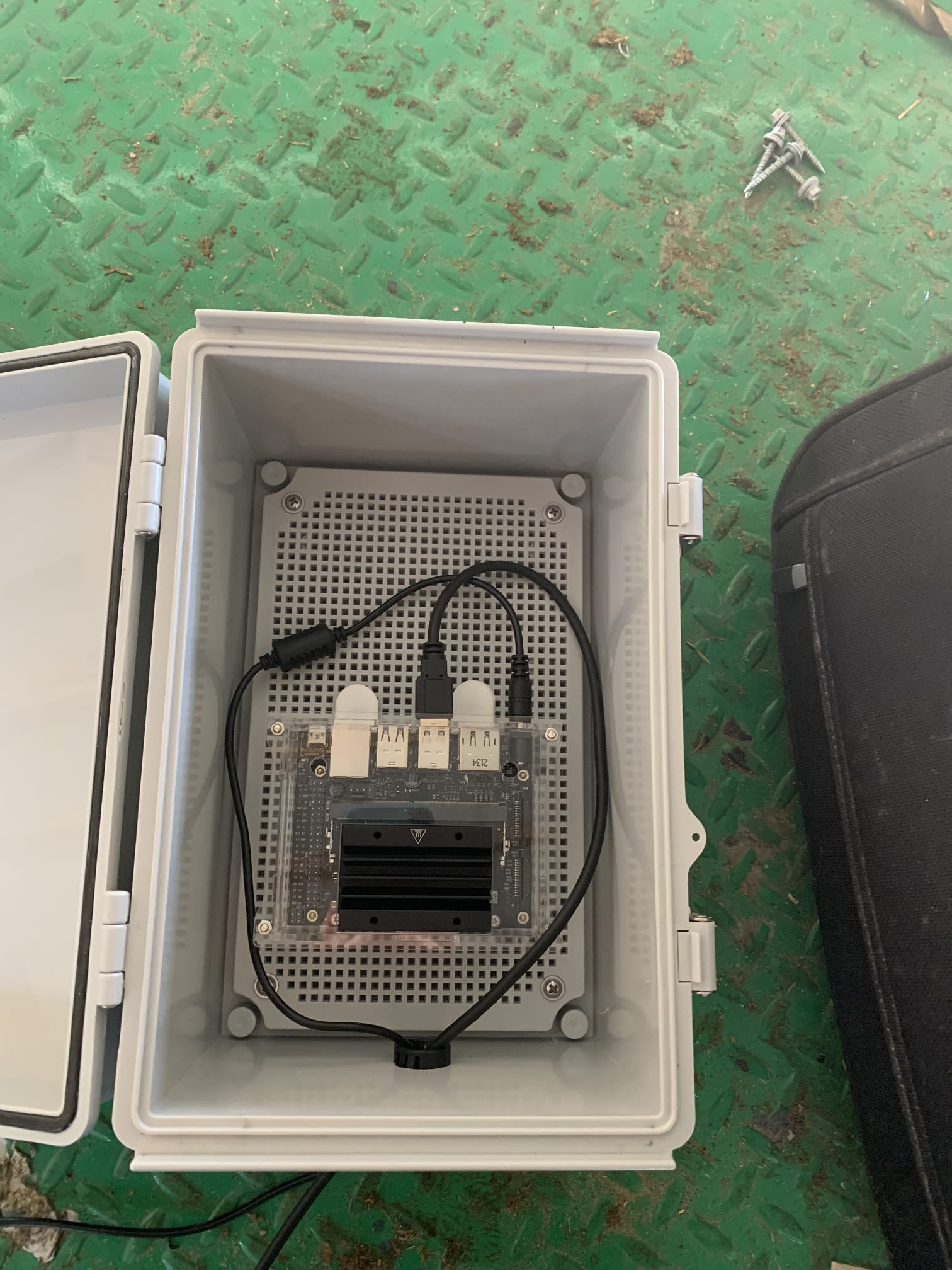 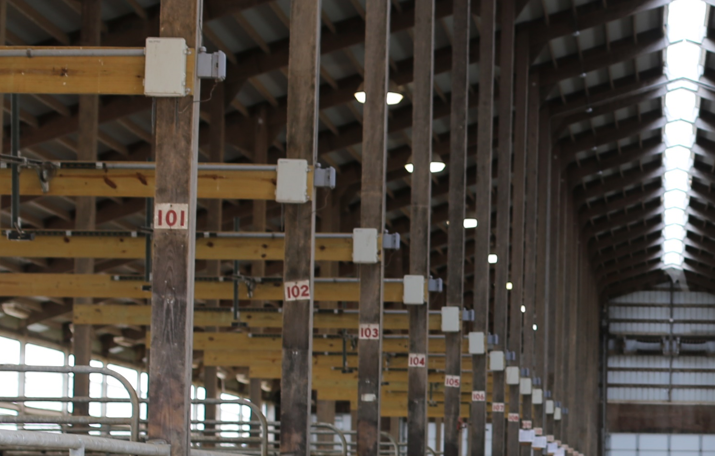 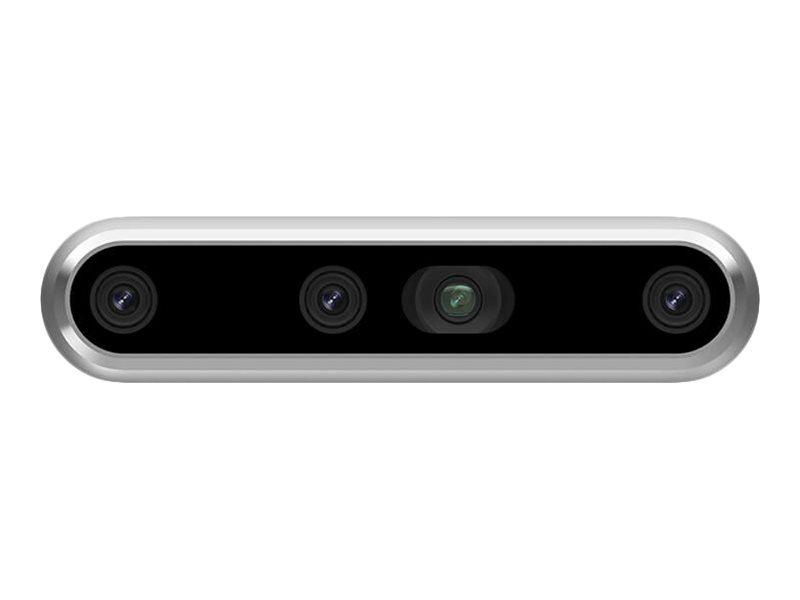 4
Throughput Computing 2025
[Speaker Notes: **give overview of what’s happening with this trial

Highlight that this is from the USDA grant.
First step for any phenotyping system and for my program
*generate a depth image for this page
Mention genomics, mammary development
Put context on the USDA grant before this *** put timeline, describe project more]
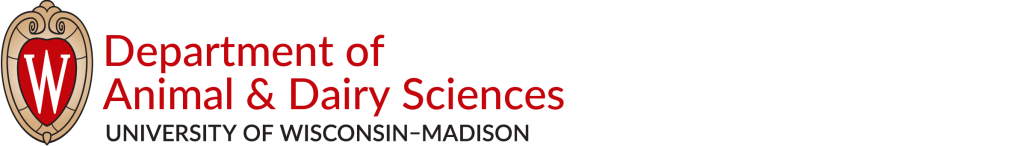 USDA Project Timeline
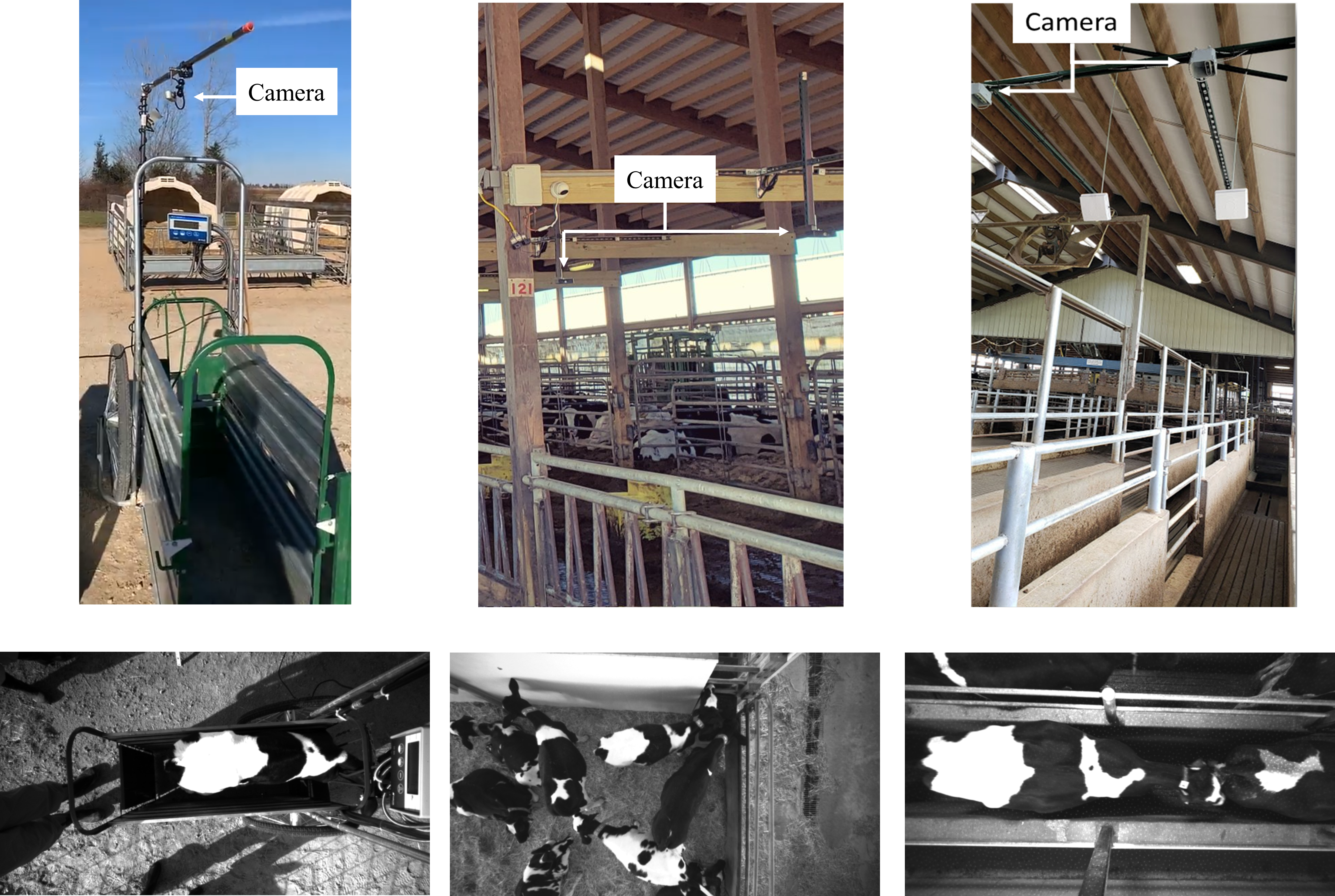 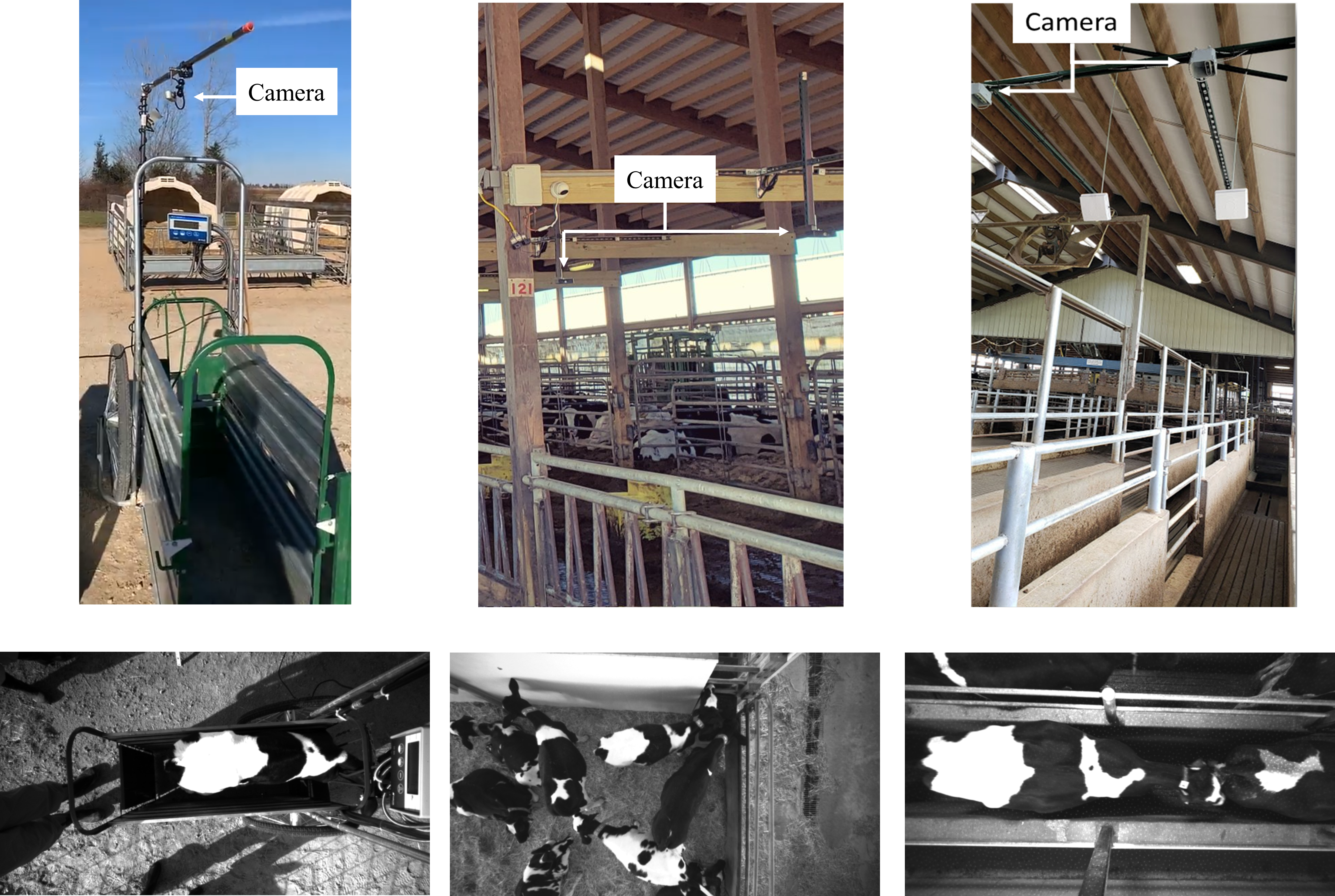 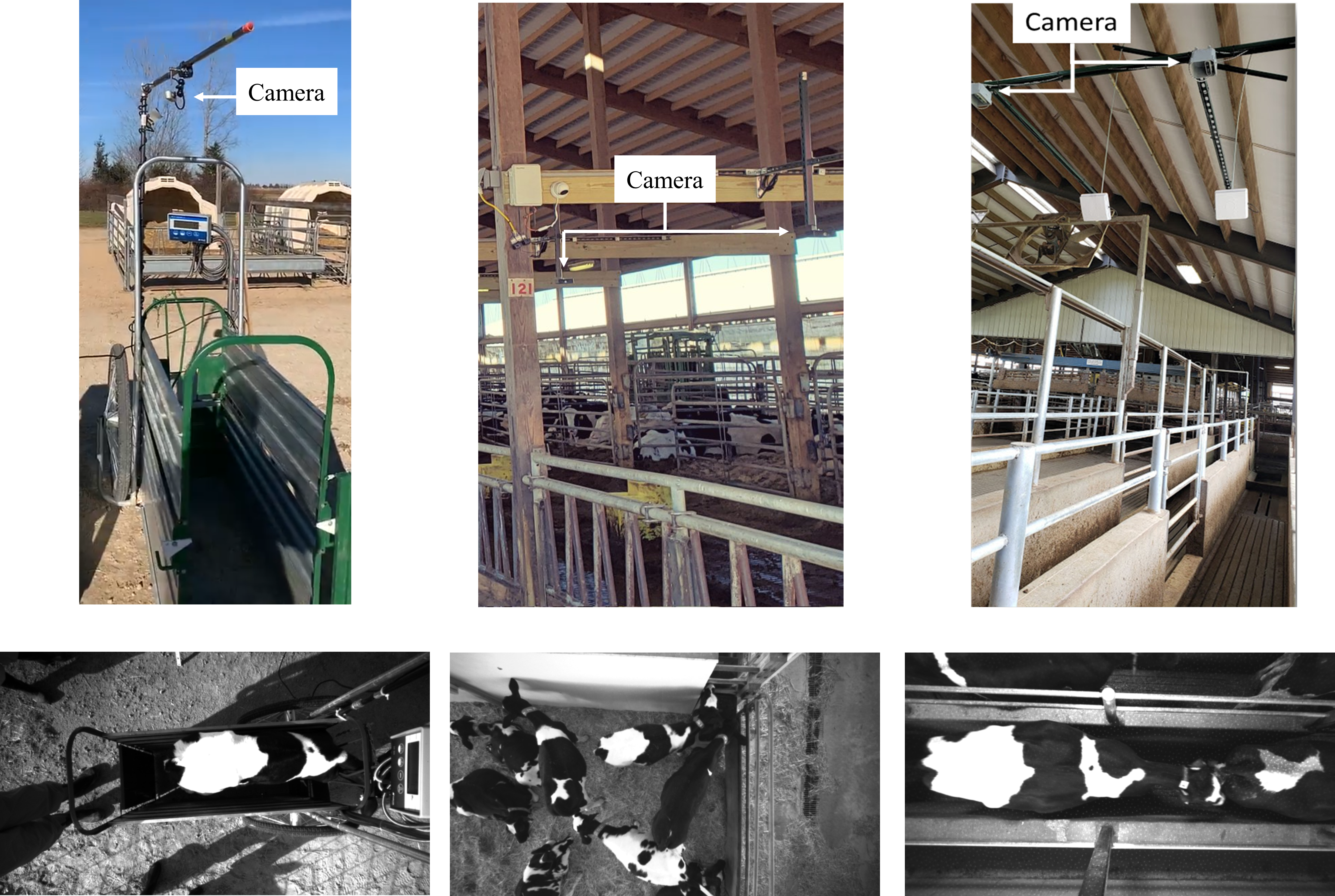 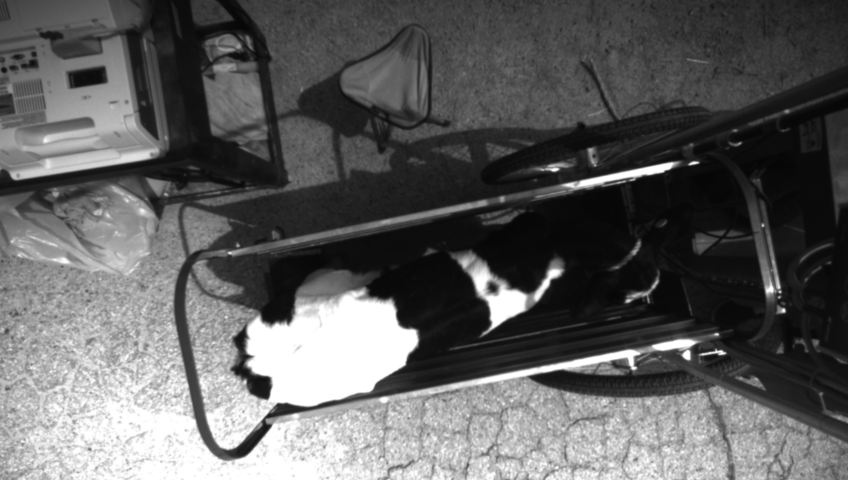 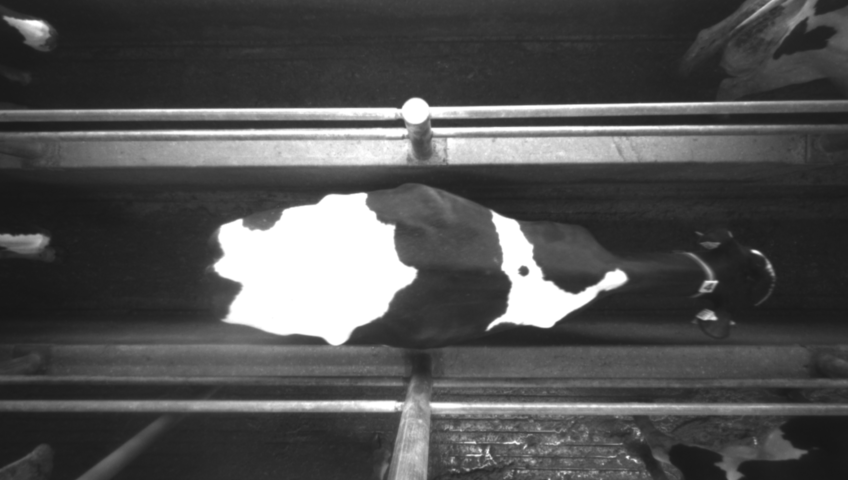 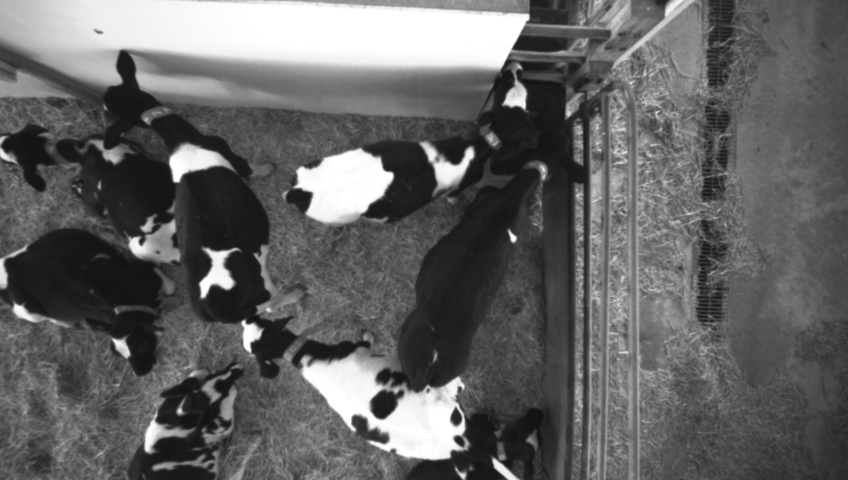 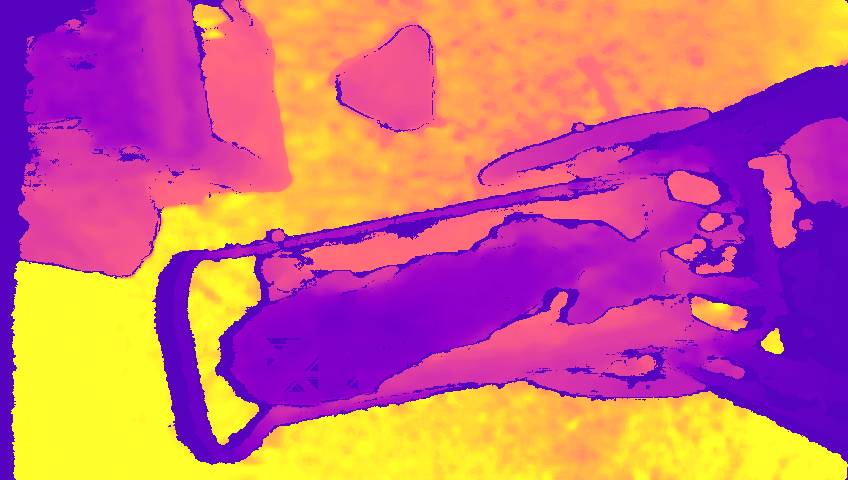 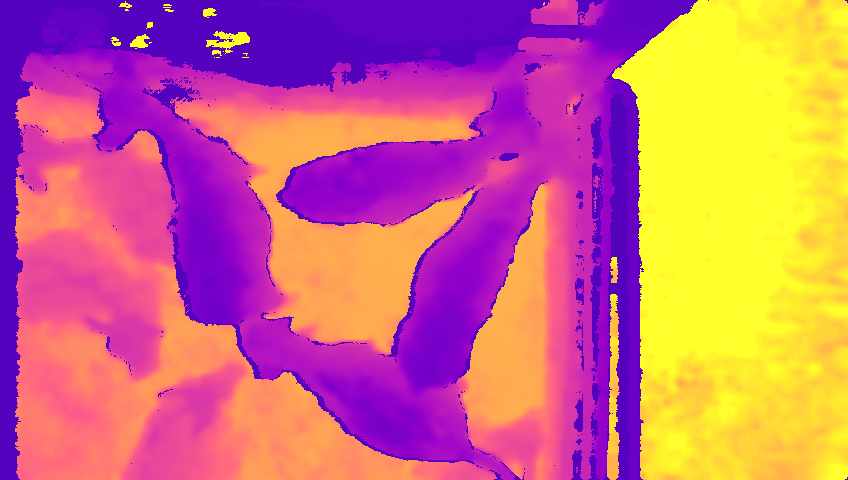 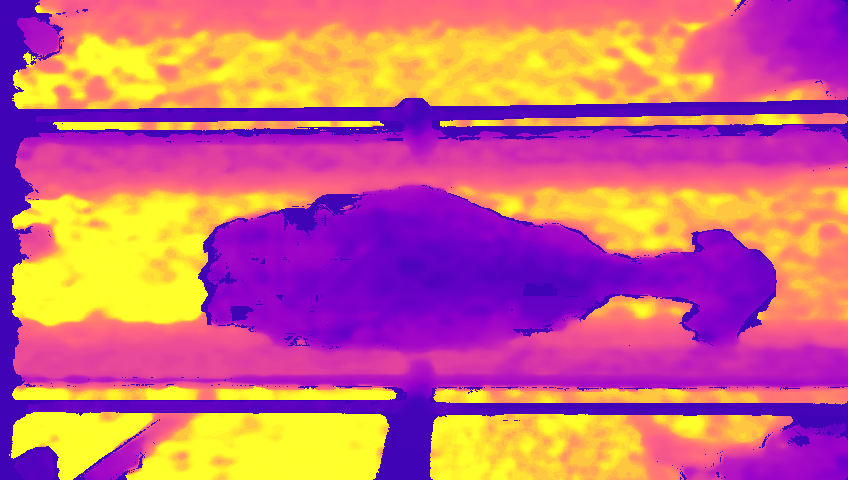 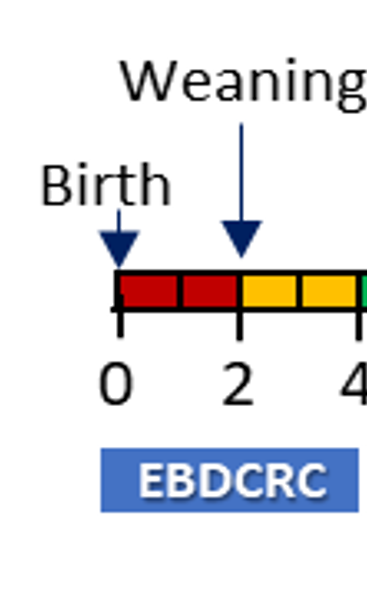 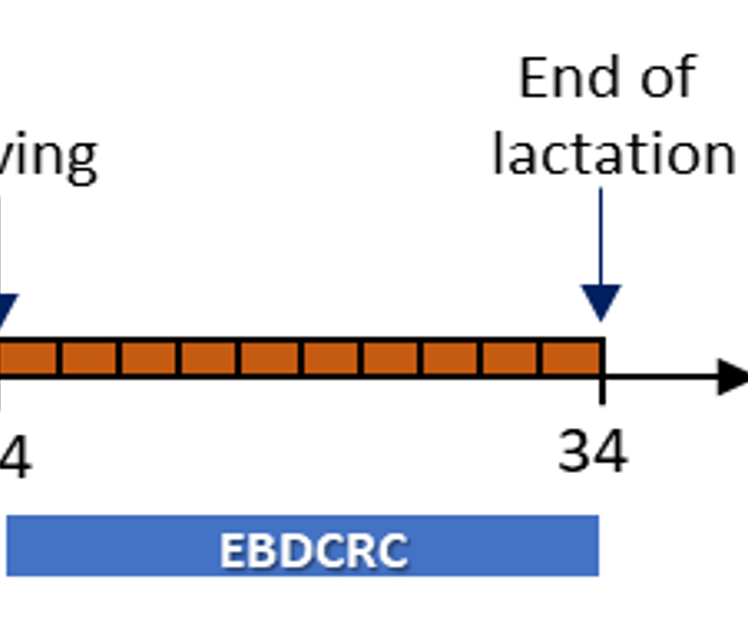 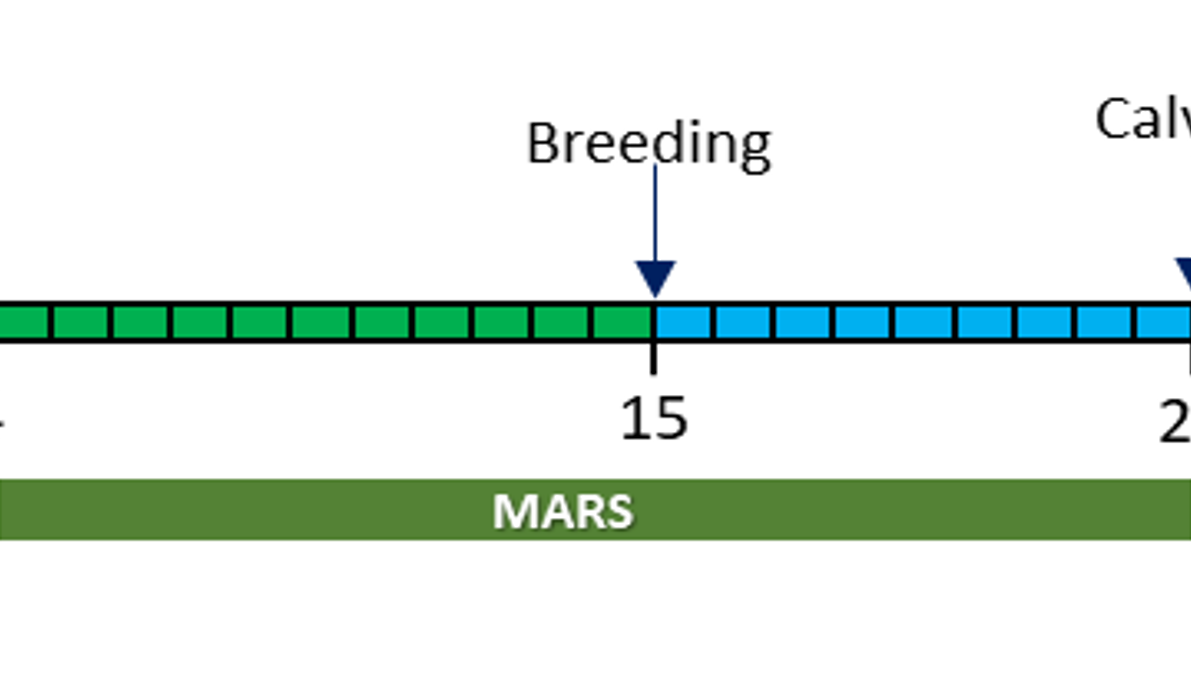 5
Throughput Computing 2025
[Speaker Notes: *mention and explain depth imaging*]
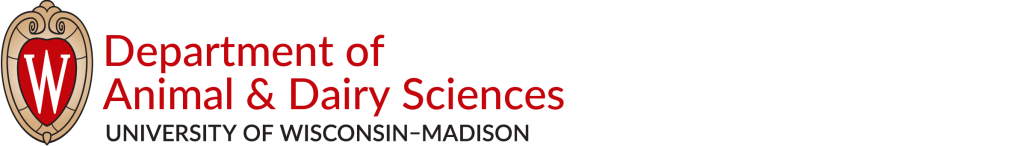 USDA Project Timeline
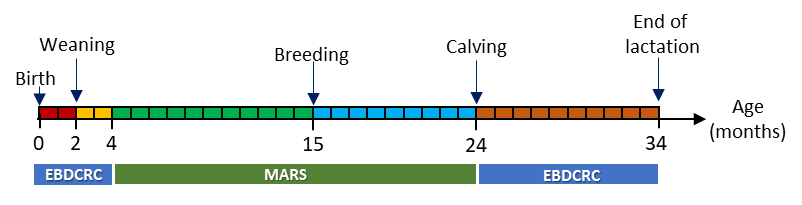 > 200 TB of data
> 15,000,000 images
6
Throughput Computing 2025
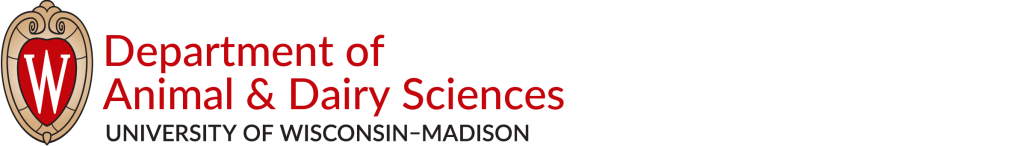 Data Processing Pipeline
Uses pretrained deep learning model for inference
Uses pretrained deep learning model for inference
7
Throughput Computing 2025
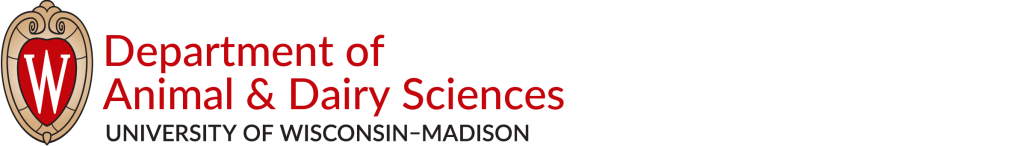 CHTC Resources
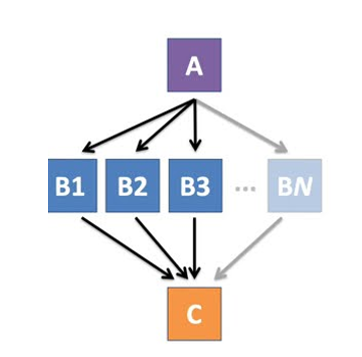 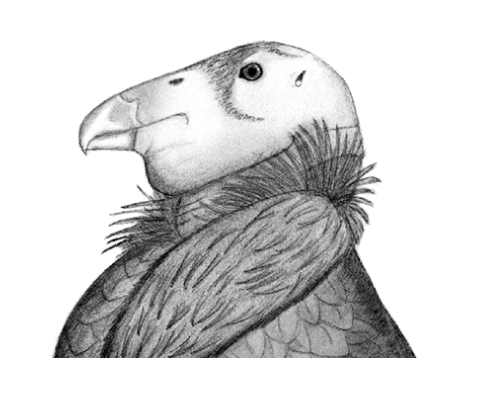 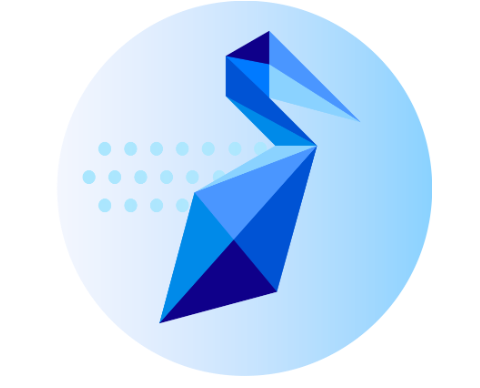 HTCondor
DAGMan
Pelican
8
Throughput Computing 2025
[Speaker Notes: RESEARCH: Your/your group's general research interests/objectives/questions. You want to give enough context that people can understand your computing or the examples you want to present, but you usually don’t need to dive into specifics of your methodology.]
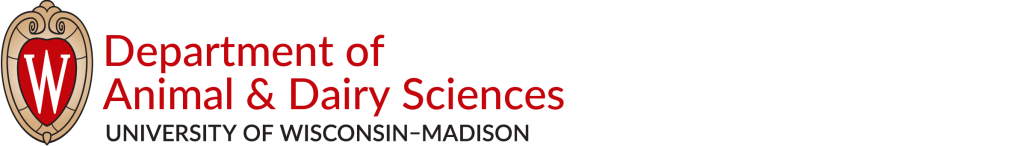 DAGMan Workflow
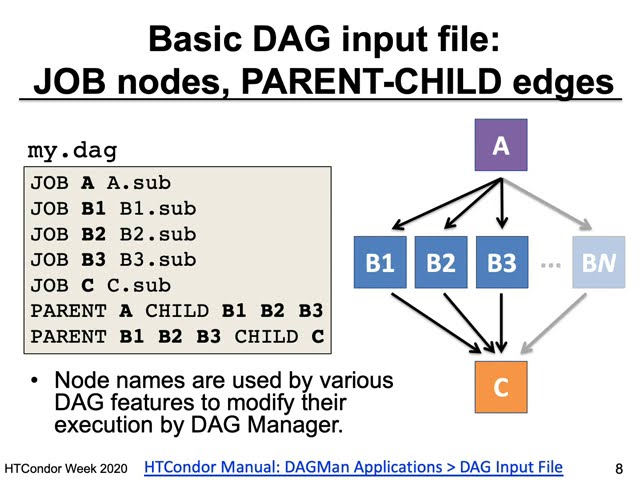 https://www.youtube.com/watch?v=1MvVHxRs7iU
9
Throughput Computing 2025
[Speaker Notes: *mention and explain depth imaging*]
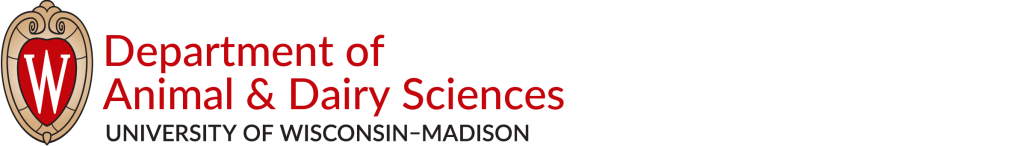 DAGMan Workflow
Input data transferred via Pelican from external storage servers
A1
A: extract frames
B: segment animal body
C: filter out bad images
D: preprocess images
E: individual identification
F: extract features
E1
D1
B1
A2
E2
A3
C
F
E3
D2
B2
A4
E4
A5
10
Throughput Computing 2025
[Speaker Notes: *mention and explain depth imaging*]
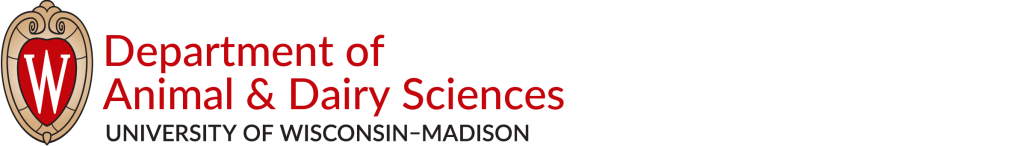 DAGman Workflow
Batch organization
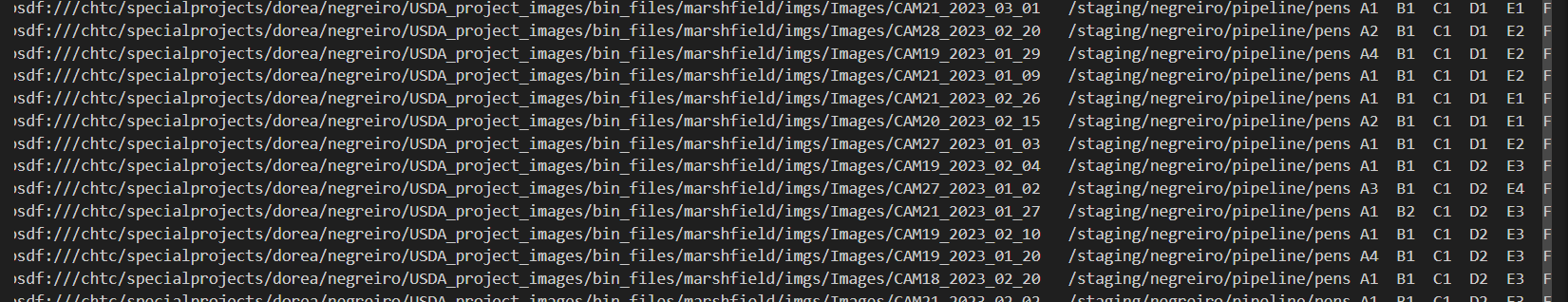 Python script reads the batch information, then generates the .dag file and cleanup script
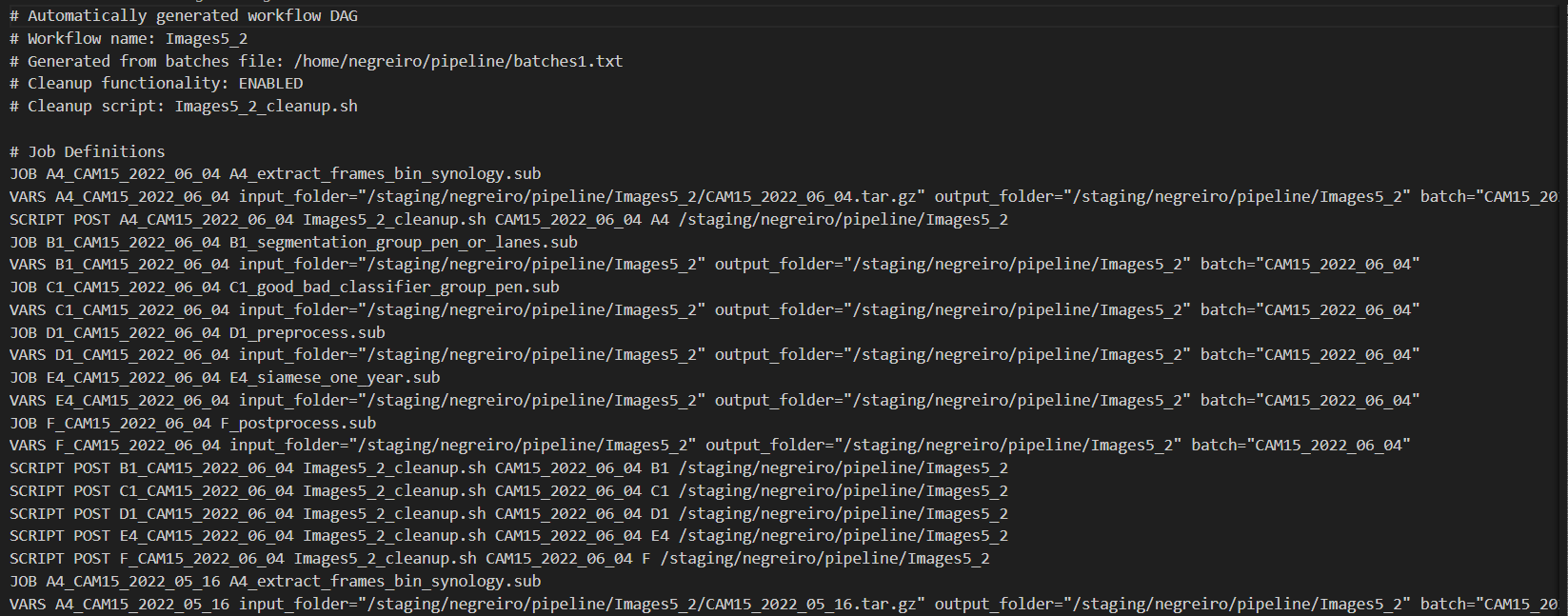 11
Throughput Computing 2025
[Speaker Notes: *mention and explain depth imaging*]
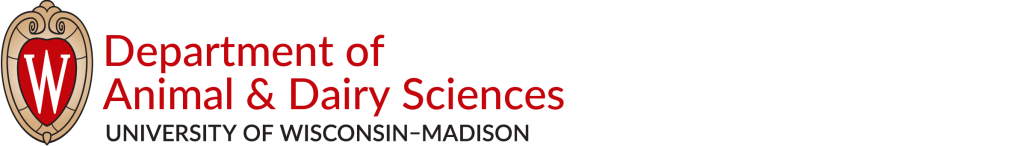 Data Processing Pipeline
12
Throughput Computing 2025
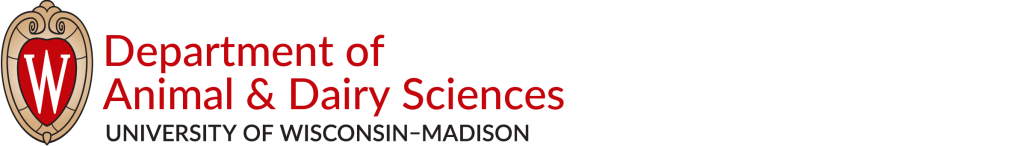 Growth-Related Features
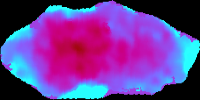 Extracted Biometrics:
Circularity
Area
Volume
Heights
Widths
Length
13
Throughput Computing 2025
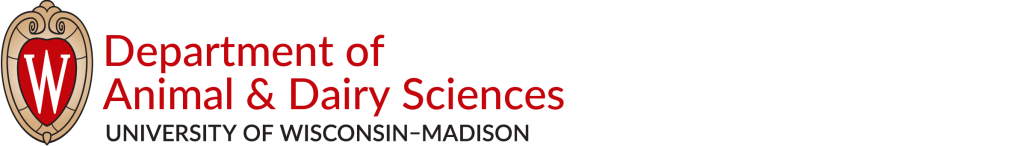 Growth-Related Features
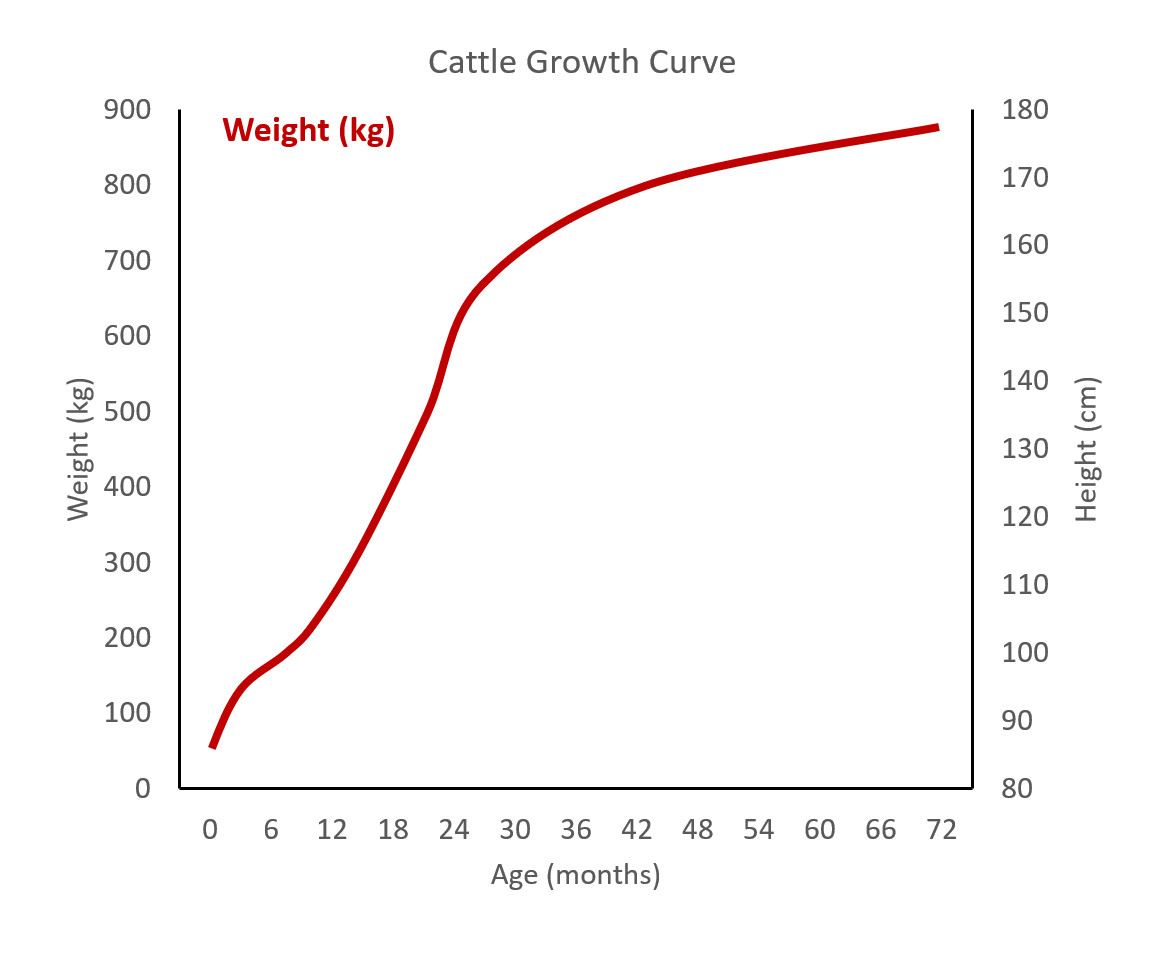 Calf 1
Calf 2
Weight (kg)
3 months
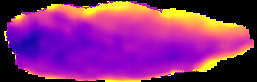 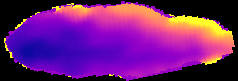 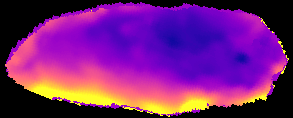 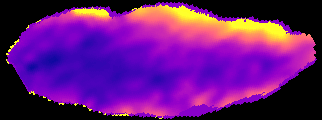 6 months
+ 60 kg
+ 60 kg
14
Throughput Computing 2025
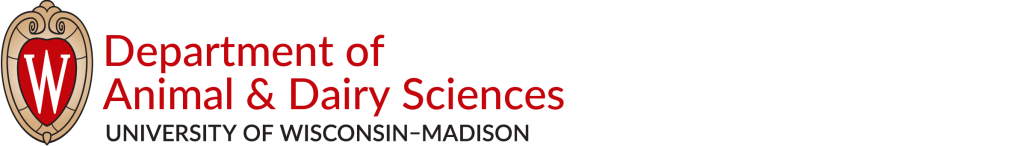 Growth-Related Features
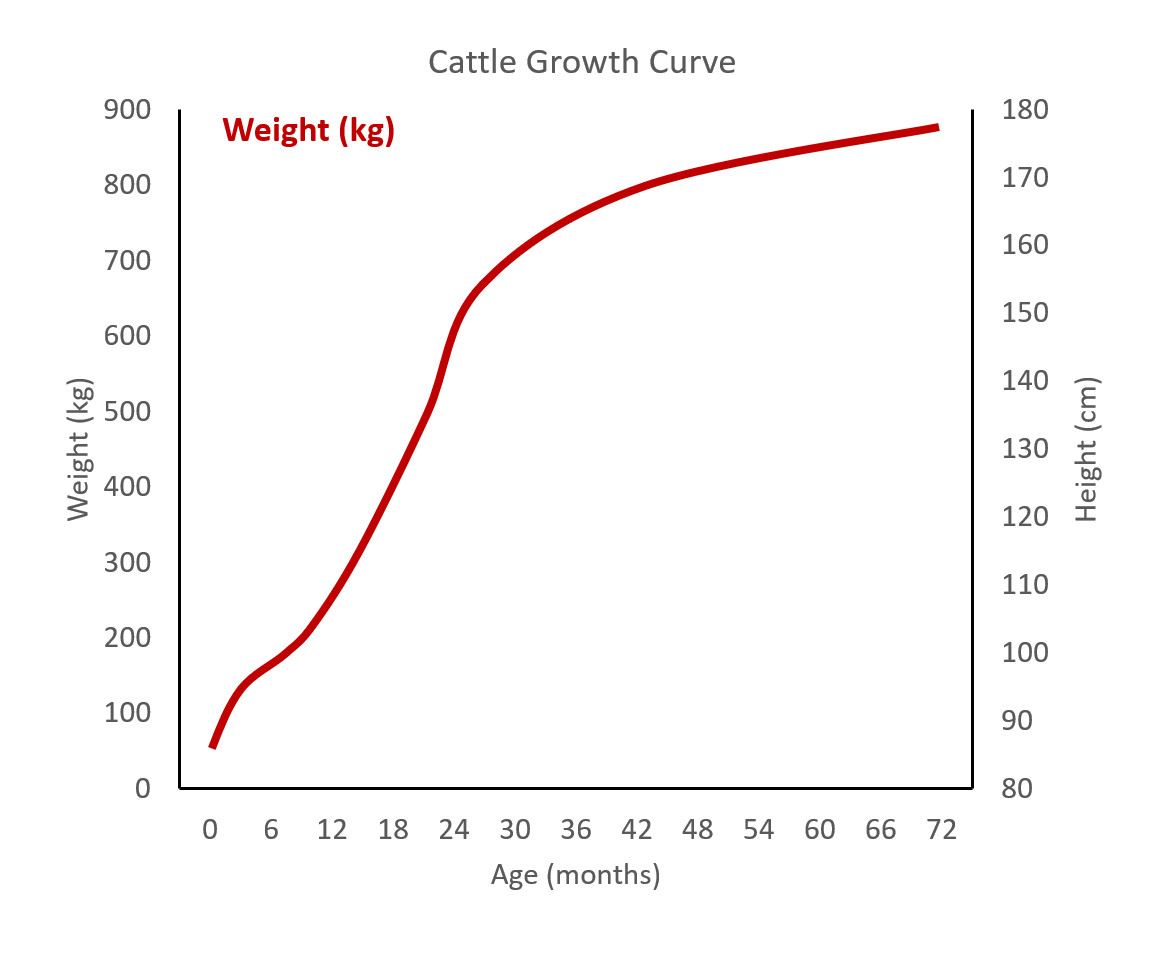 Calf 1
Calf 2
Height (calf 1)
Height (calf 2)
Weight (kg)
3 months
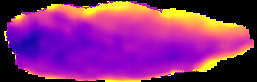 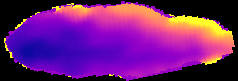 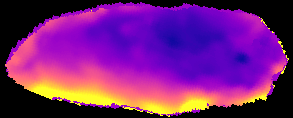 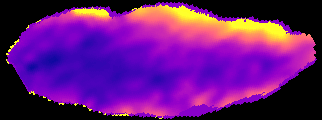 6 months
+ 60 kg
+ 120 cm
+ 60 kg
+ 90 cm
14
Throughput Computing 2025
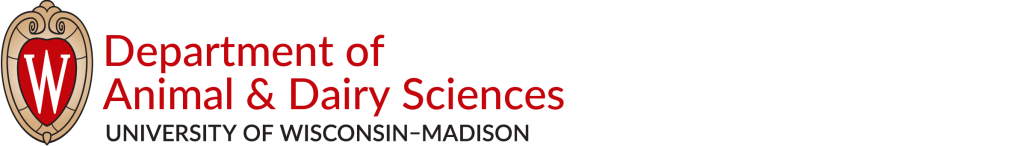 Biometrics vs Extracted Features
Weight vs. Volume
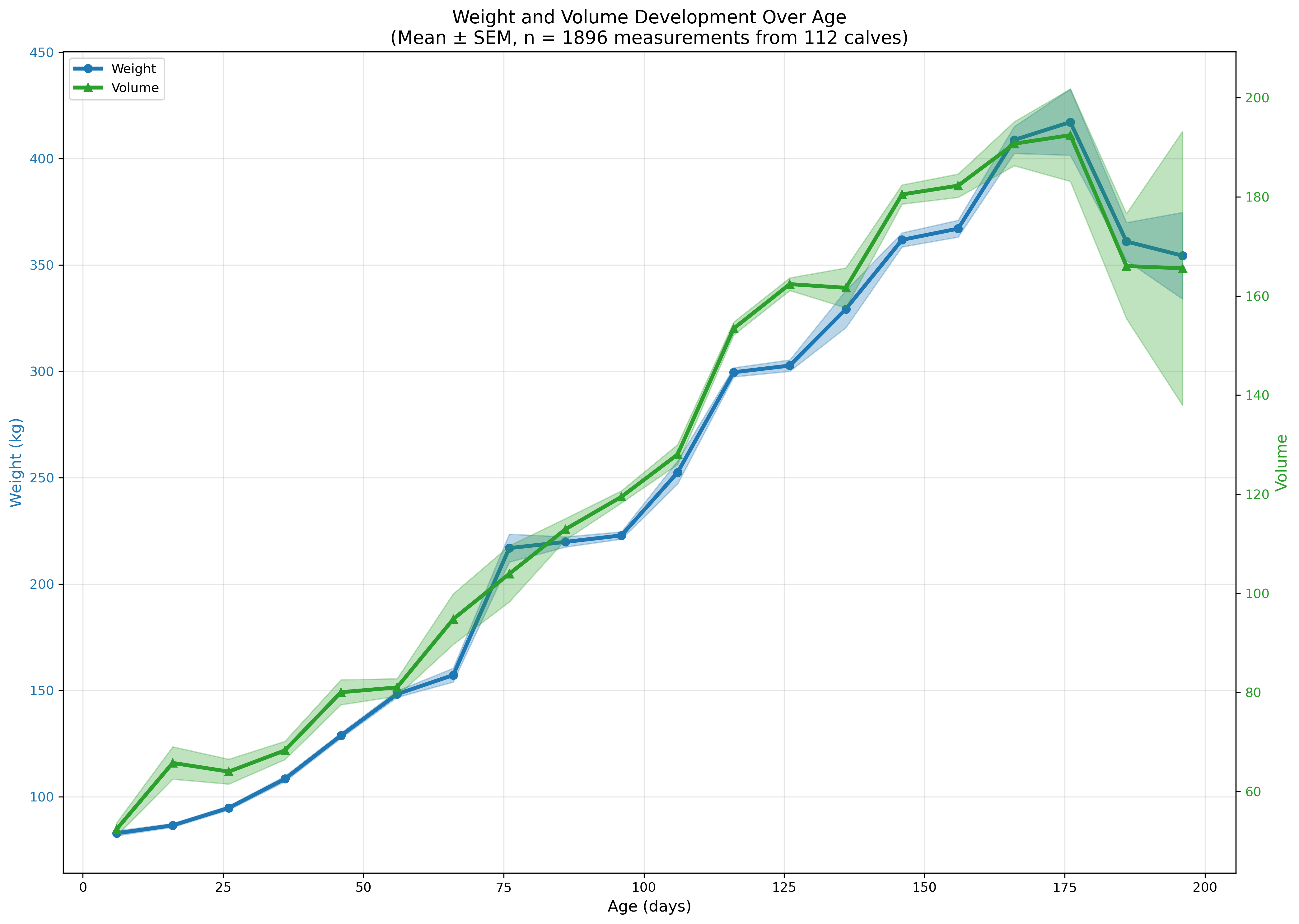 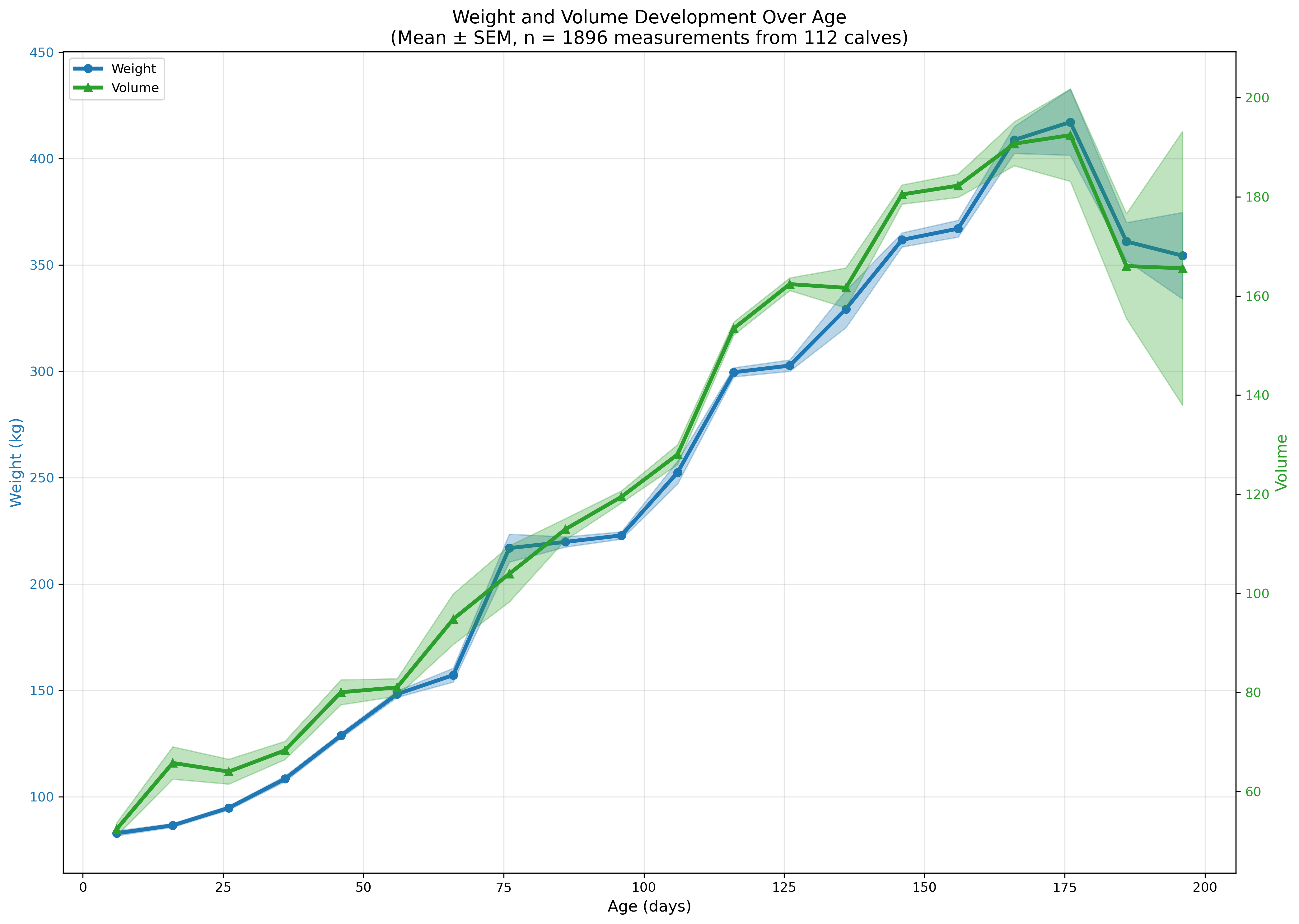 R2 = 0.97
Unique calves: 109
Age Range: 1-297 days
Original # of records: 657,776
Records with corresponding weights: 7,351
15
Throughput Computing 2025
[Speaker Notes: ** bring back the figures on growth curves, look at the parameters of the curve and how they are related to lactation performance]
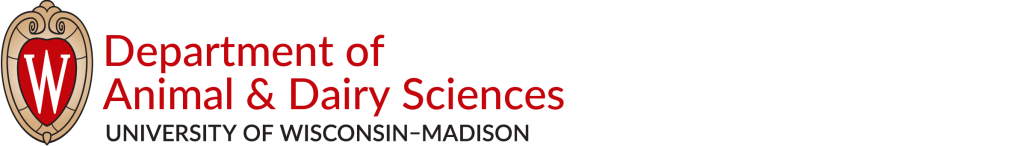 Longitudinal Growth Curve Estimation
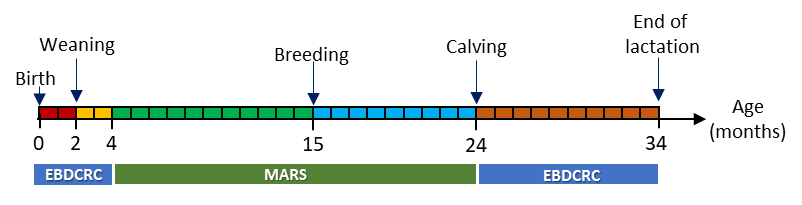 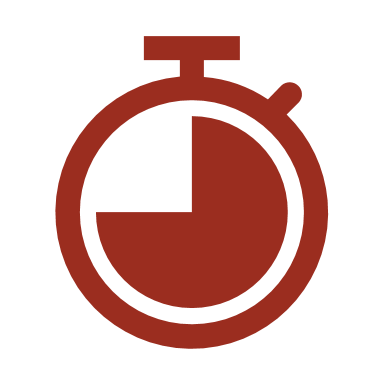 Pipeline processed so far
DAGMan Jobs: 44,845
DAGMan Wall Clock Hours: 24,999
DAGMan CPU Hours: 11,920
~25% processed
16
Throughput Computing 2025
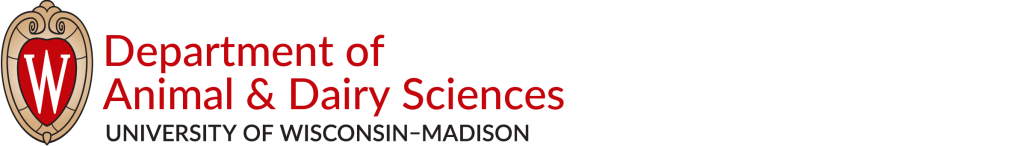 CHTC Takeaways
17
Throughput Computing 2025
Thank you!
Thank you!
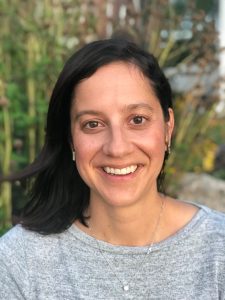 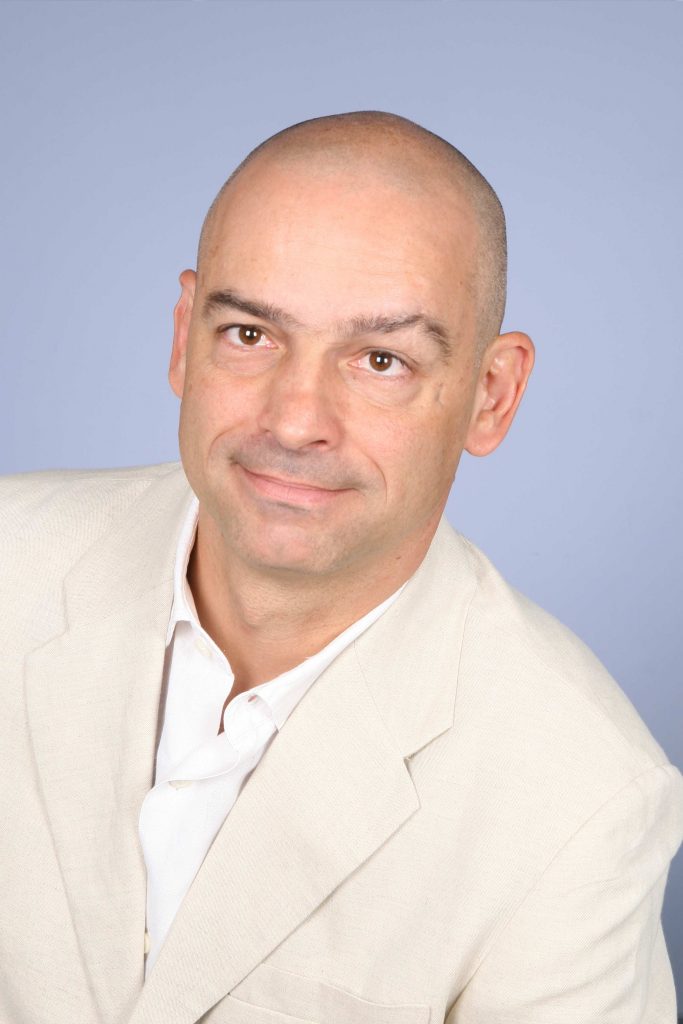 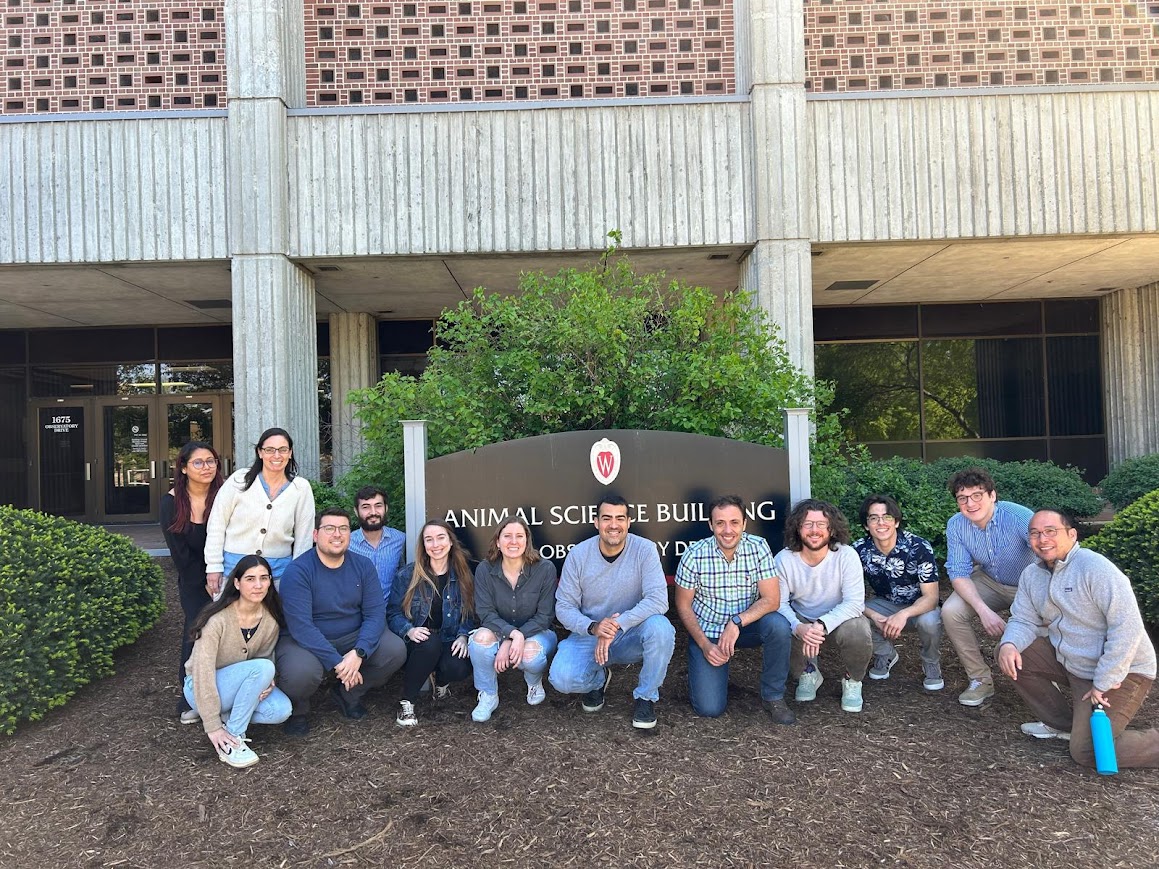 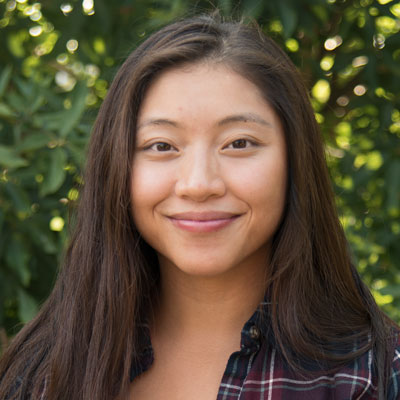 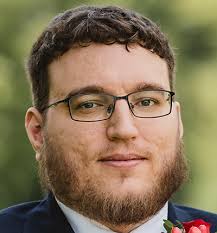 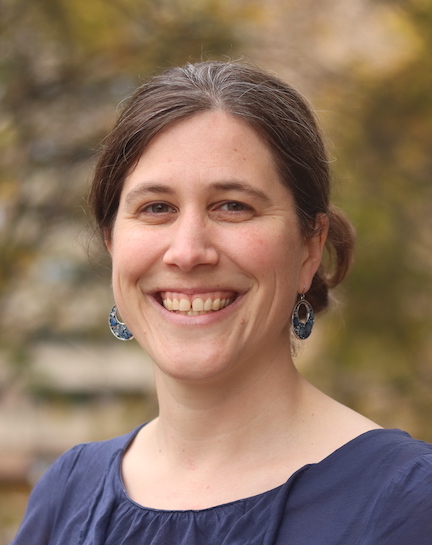 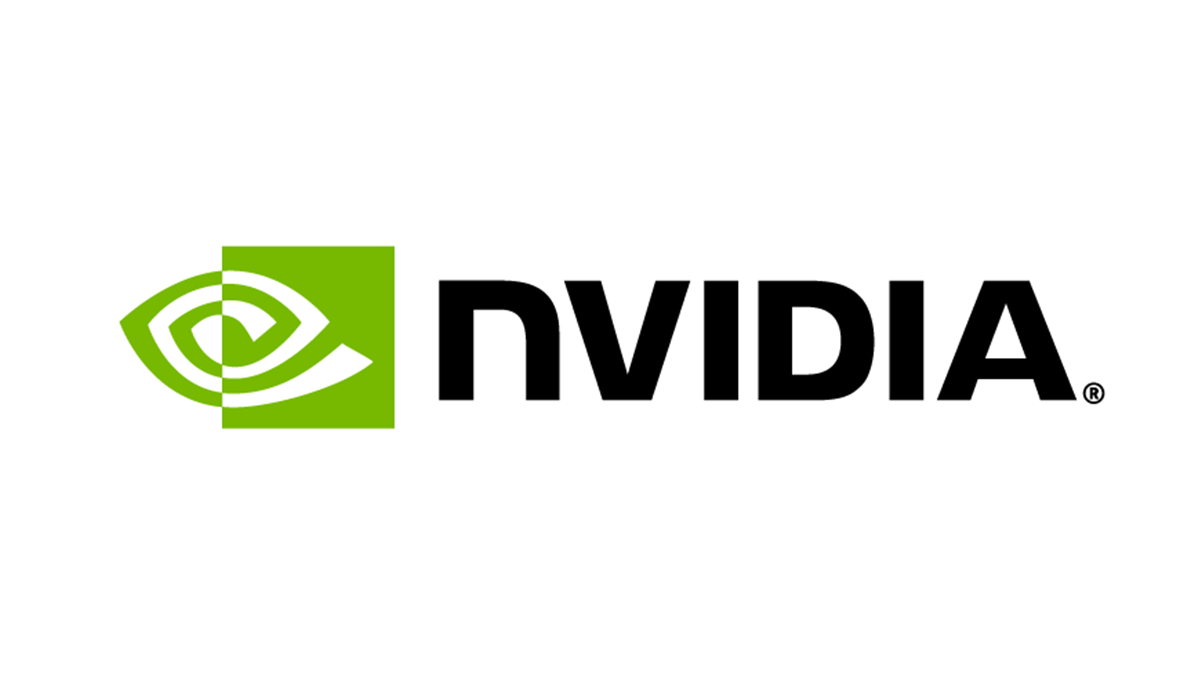 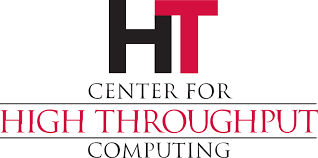 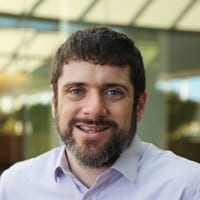 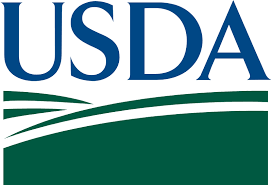 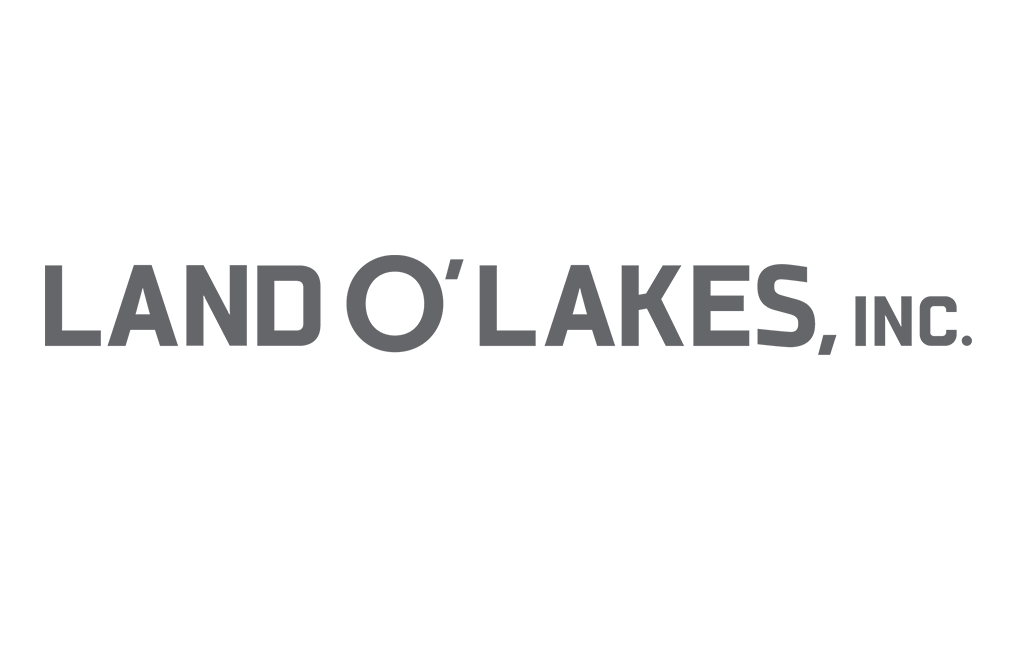 DALL-E
Email: negreiro@wisc.edu